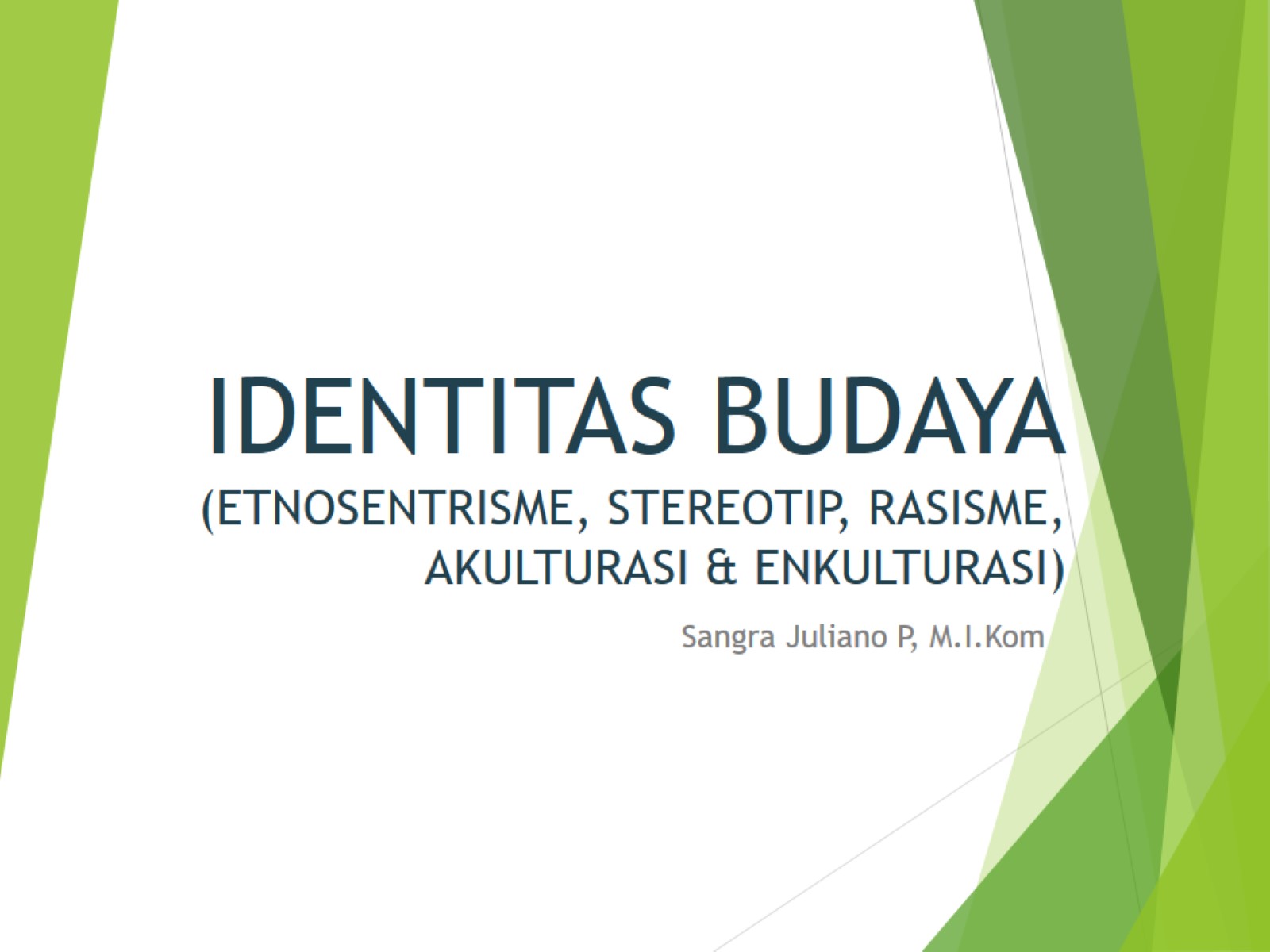 IDENTITAS BUDAYA(ETNOSENTRISME, STEREOTIP, RASISME, AKULTURASI & ENKULTURASI)
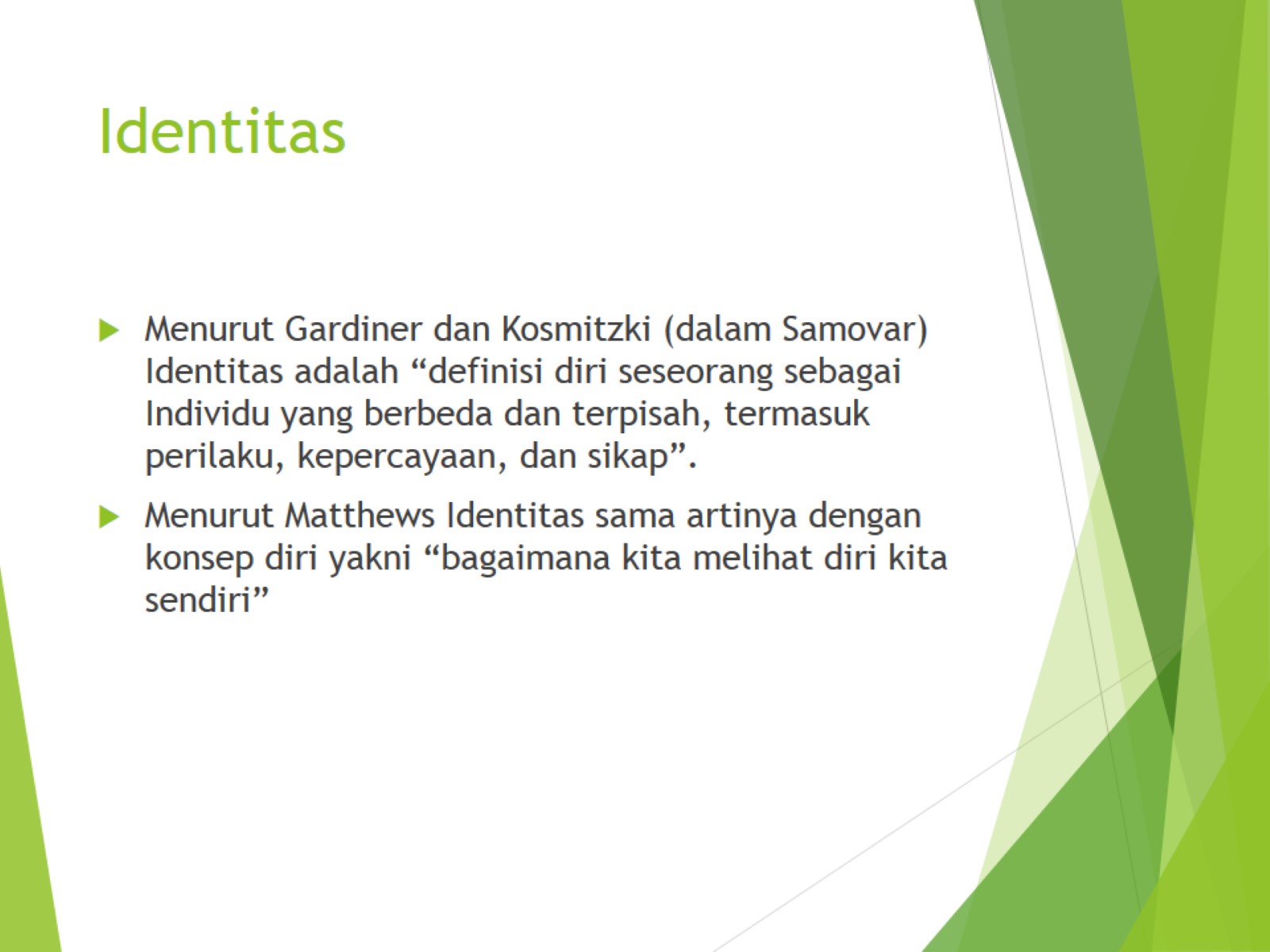 Identitas
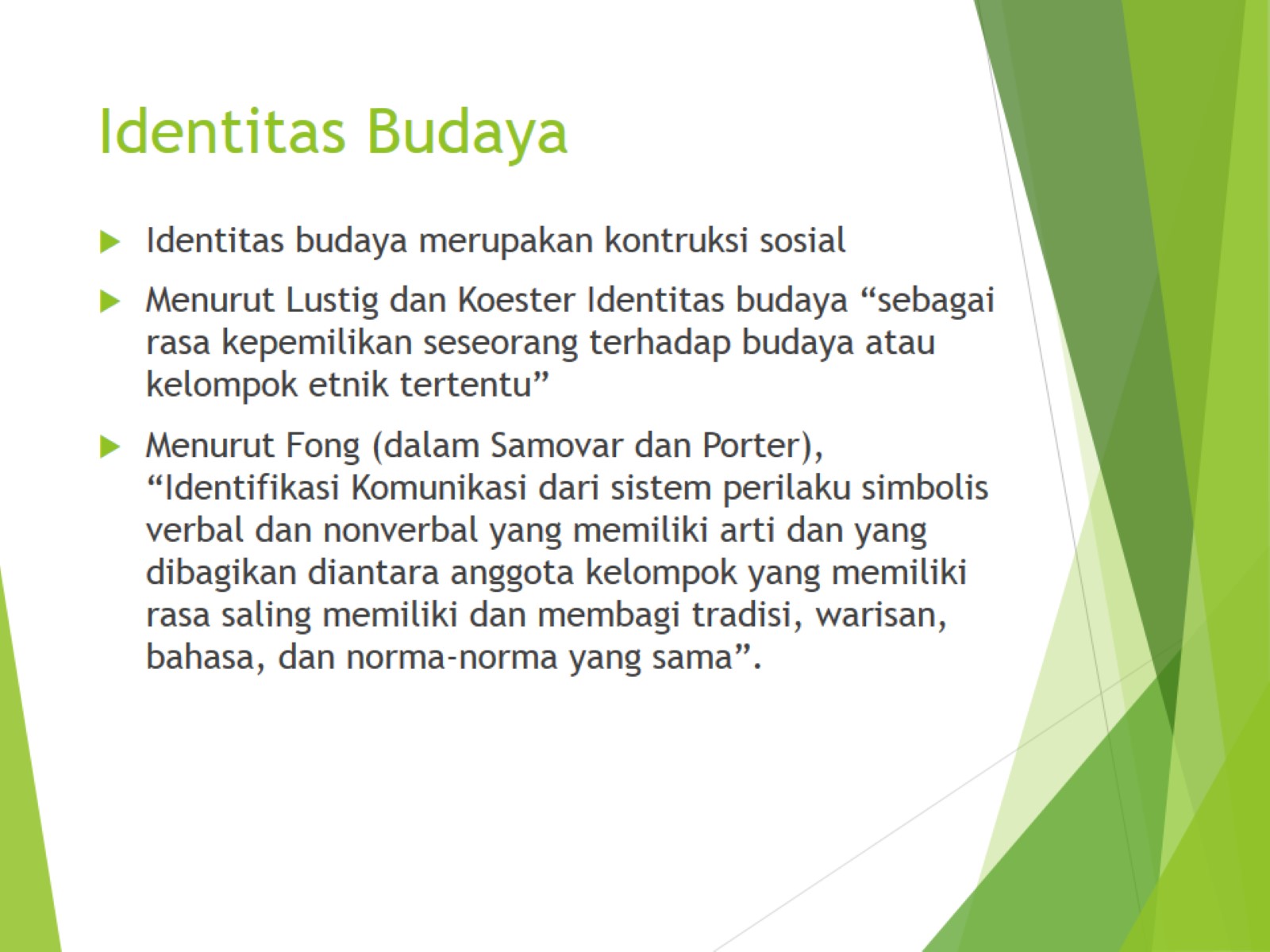 Identitas Budaya
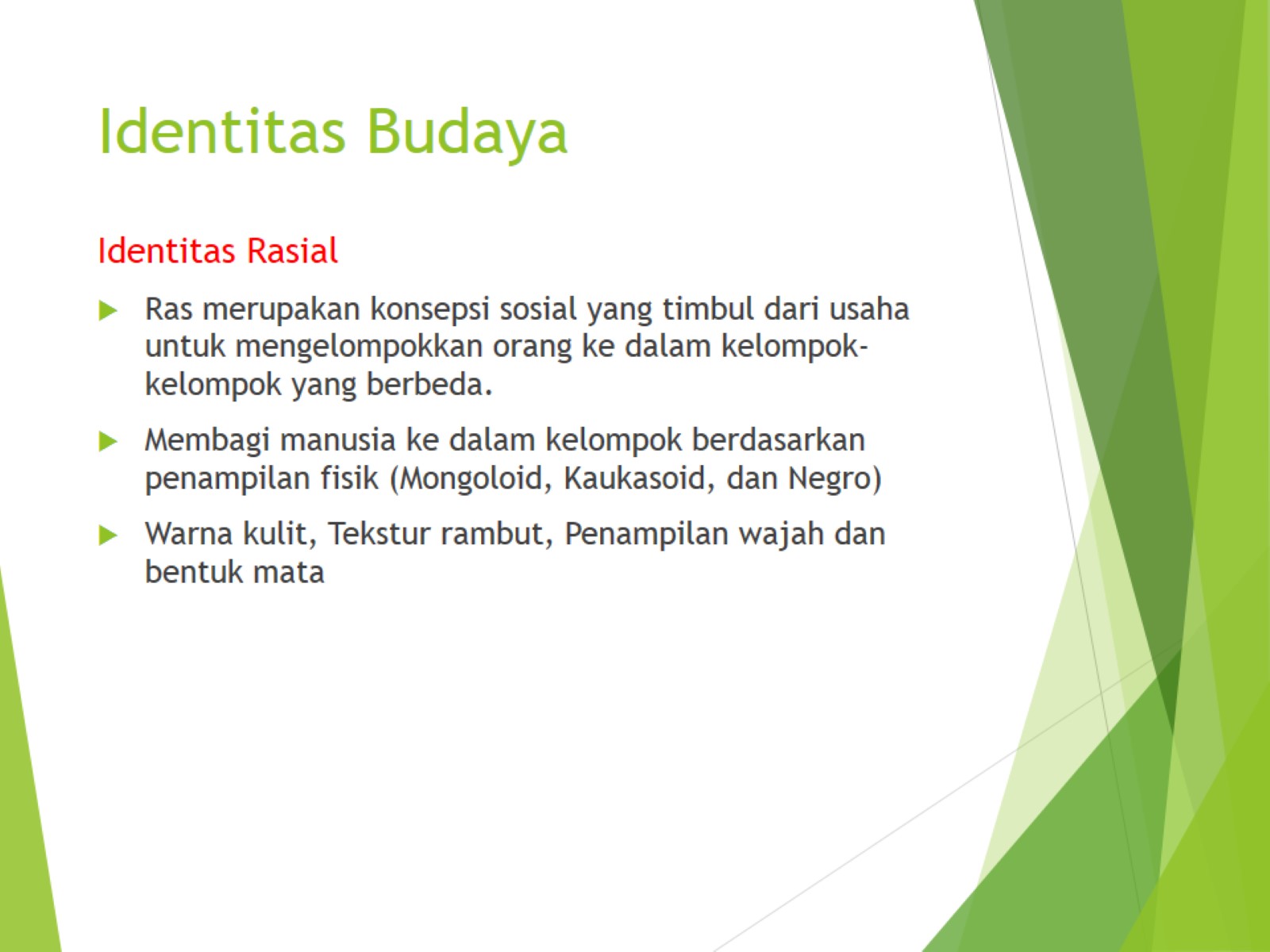 Identitas Budaya
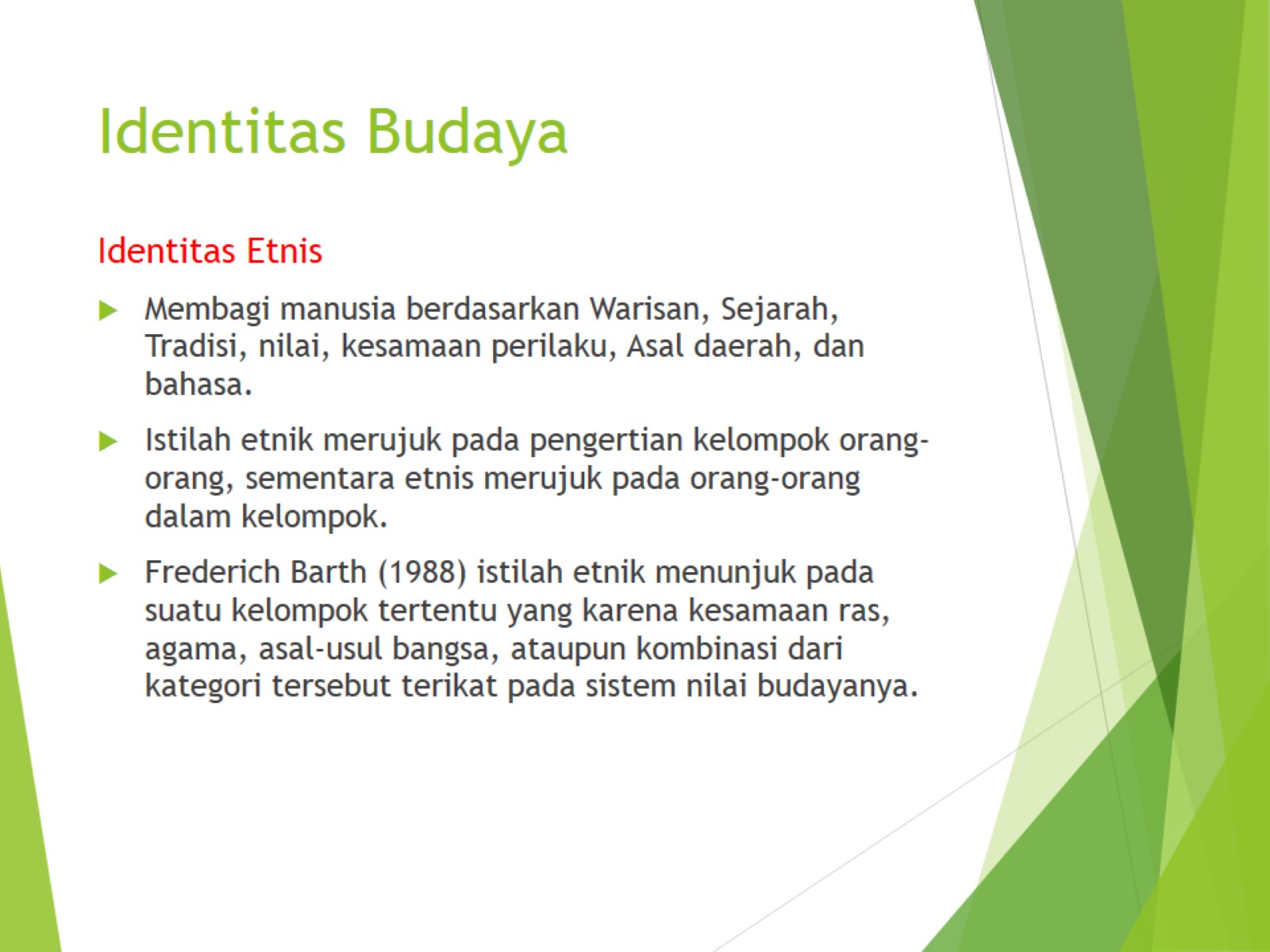 Identitas Budaya
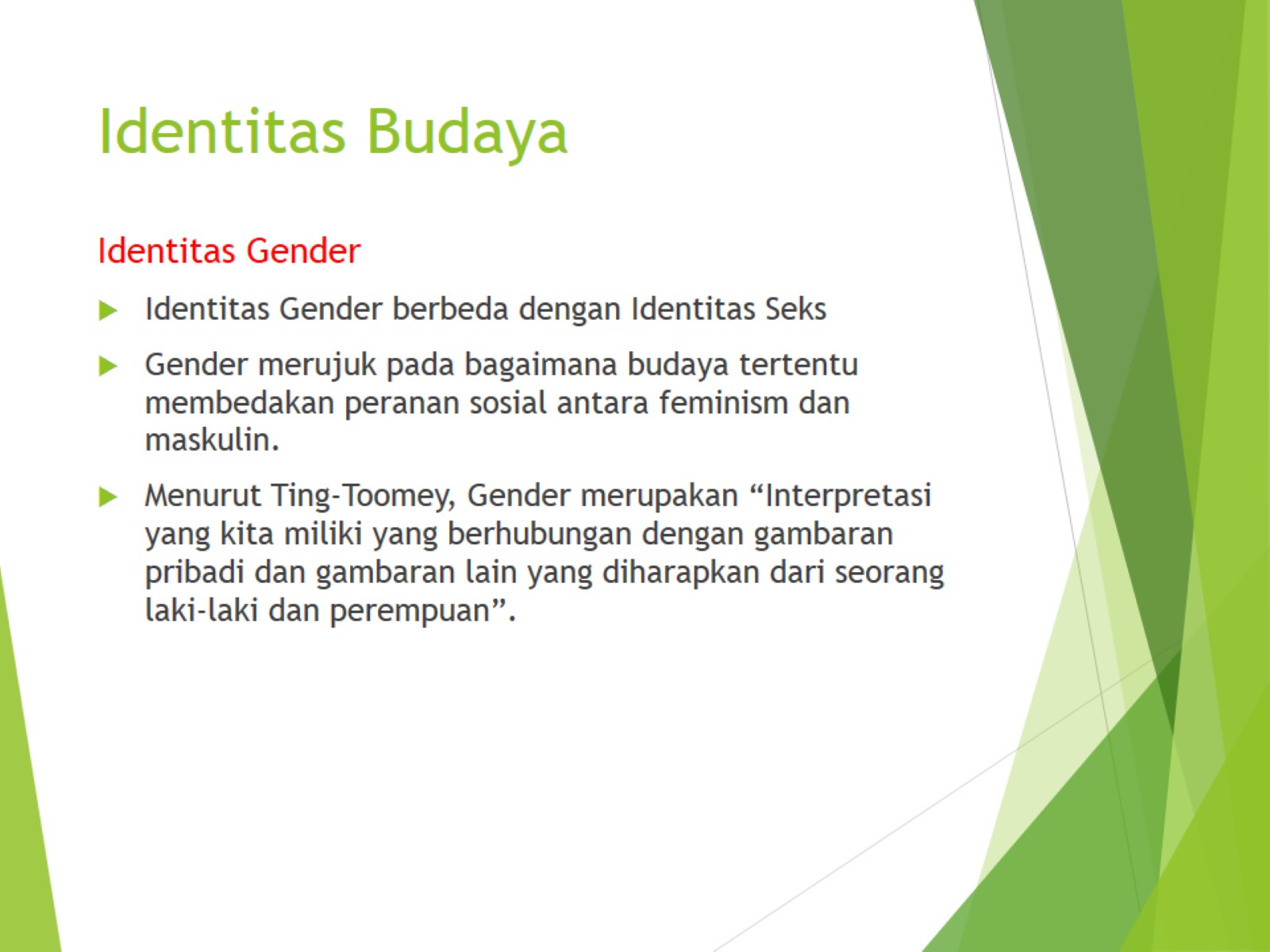 Identitas Budaya
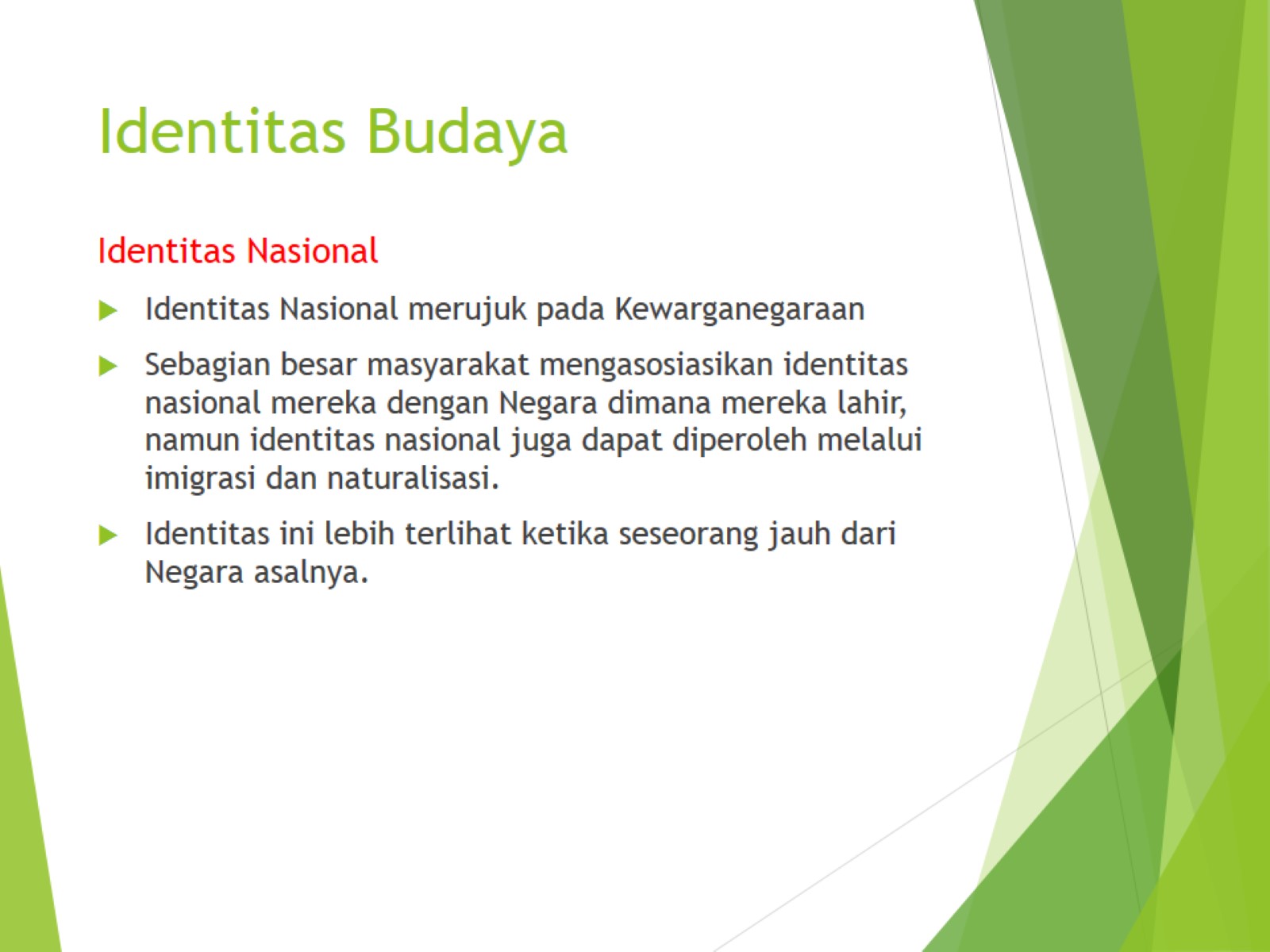 Identitas Budaya
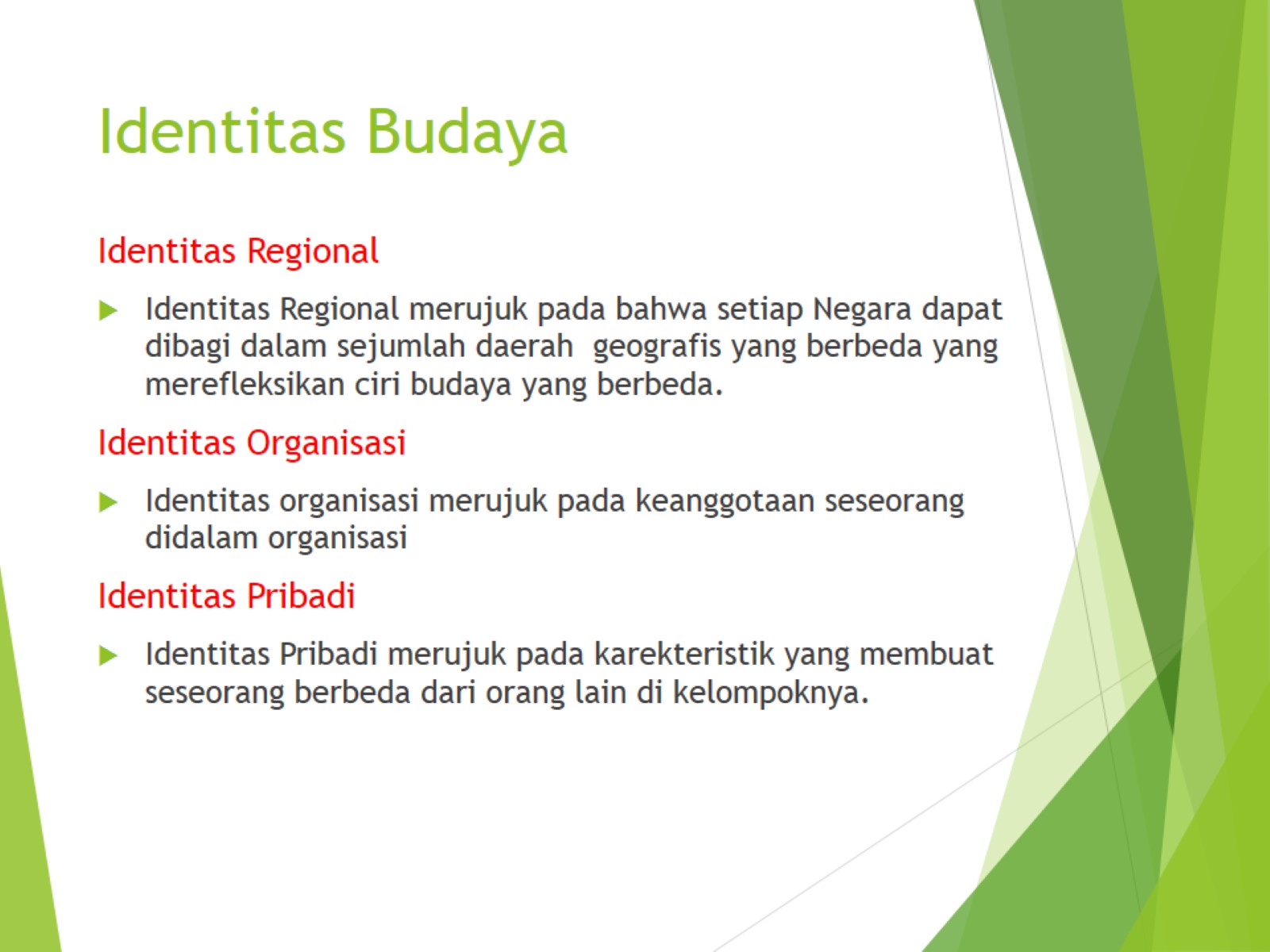 Identitas Budaya
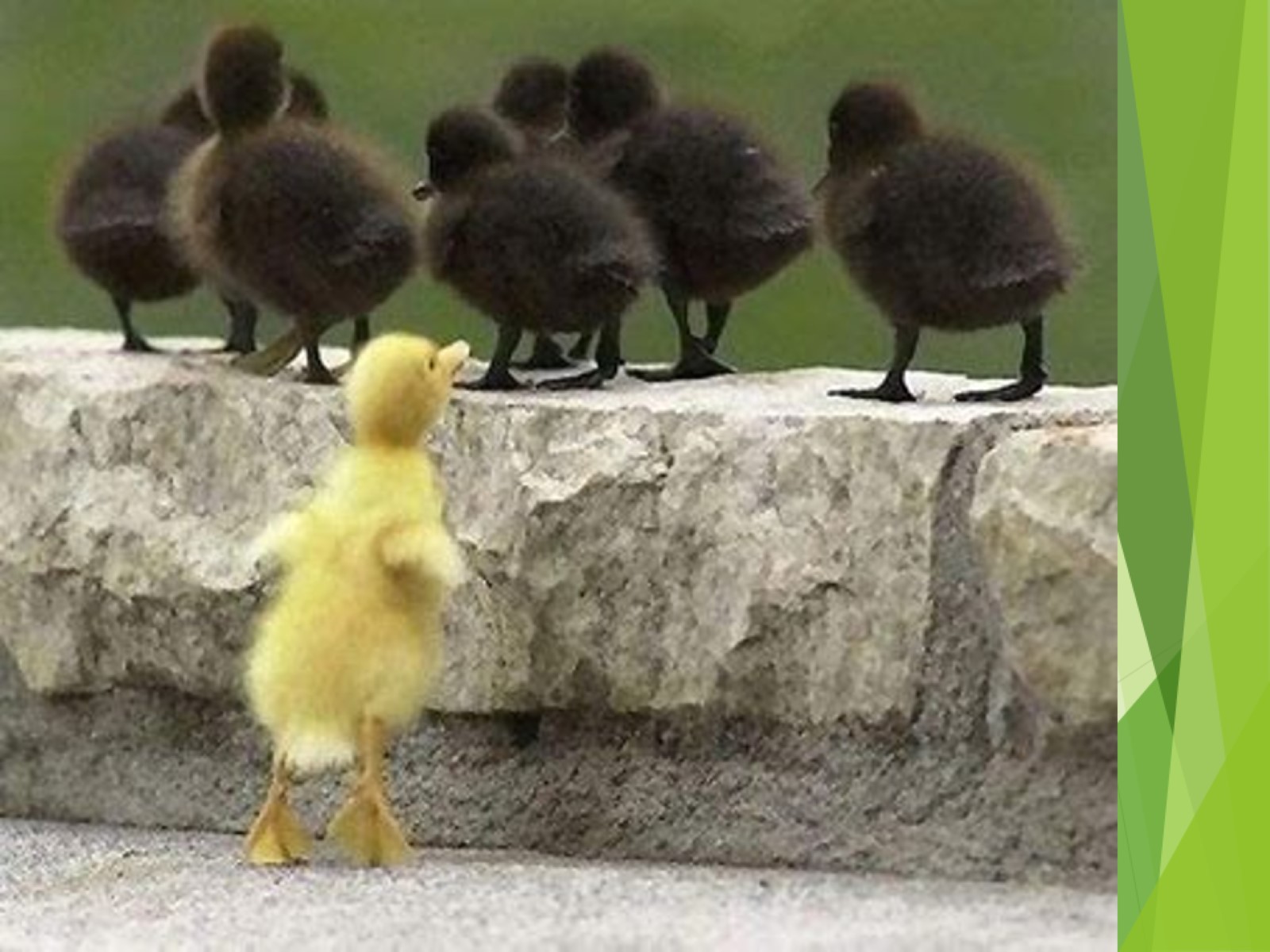 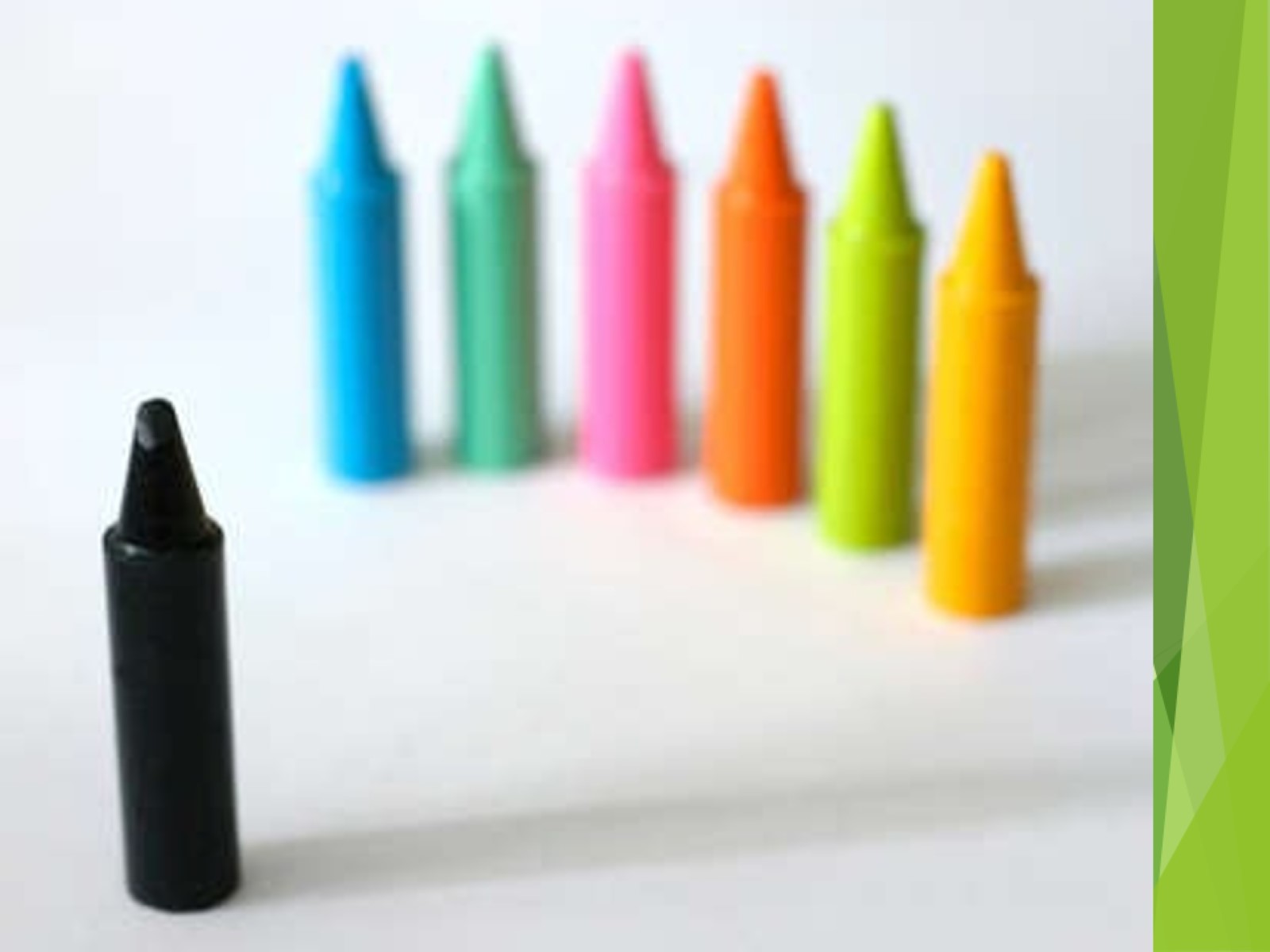 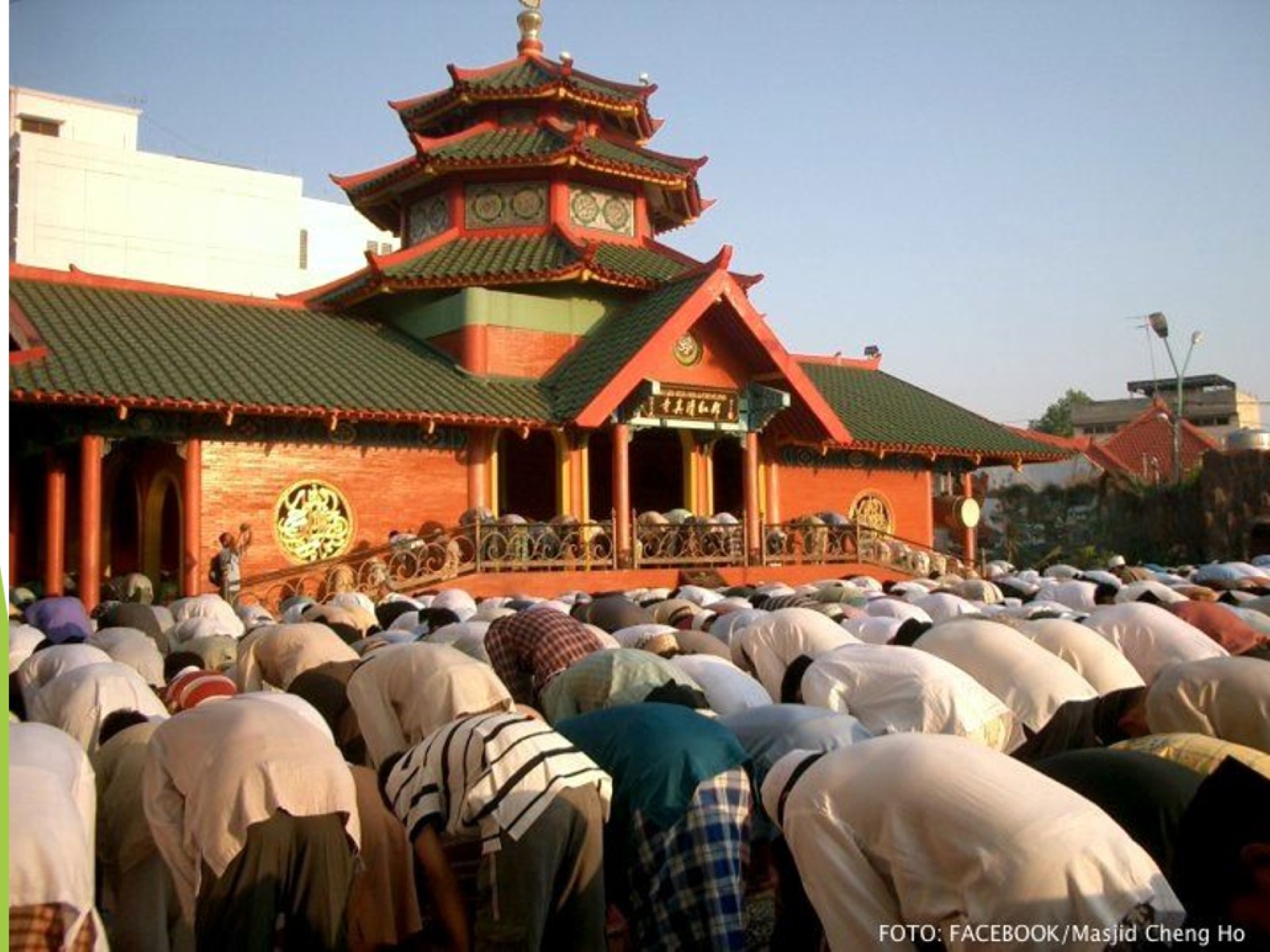 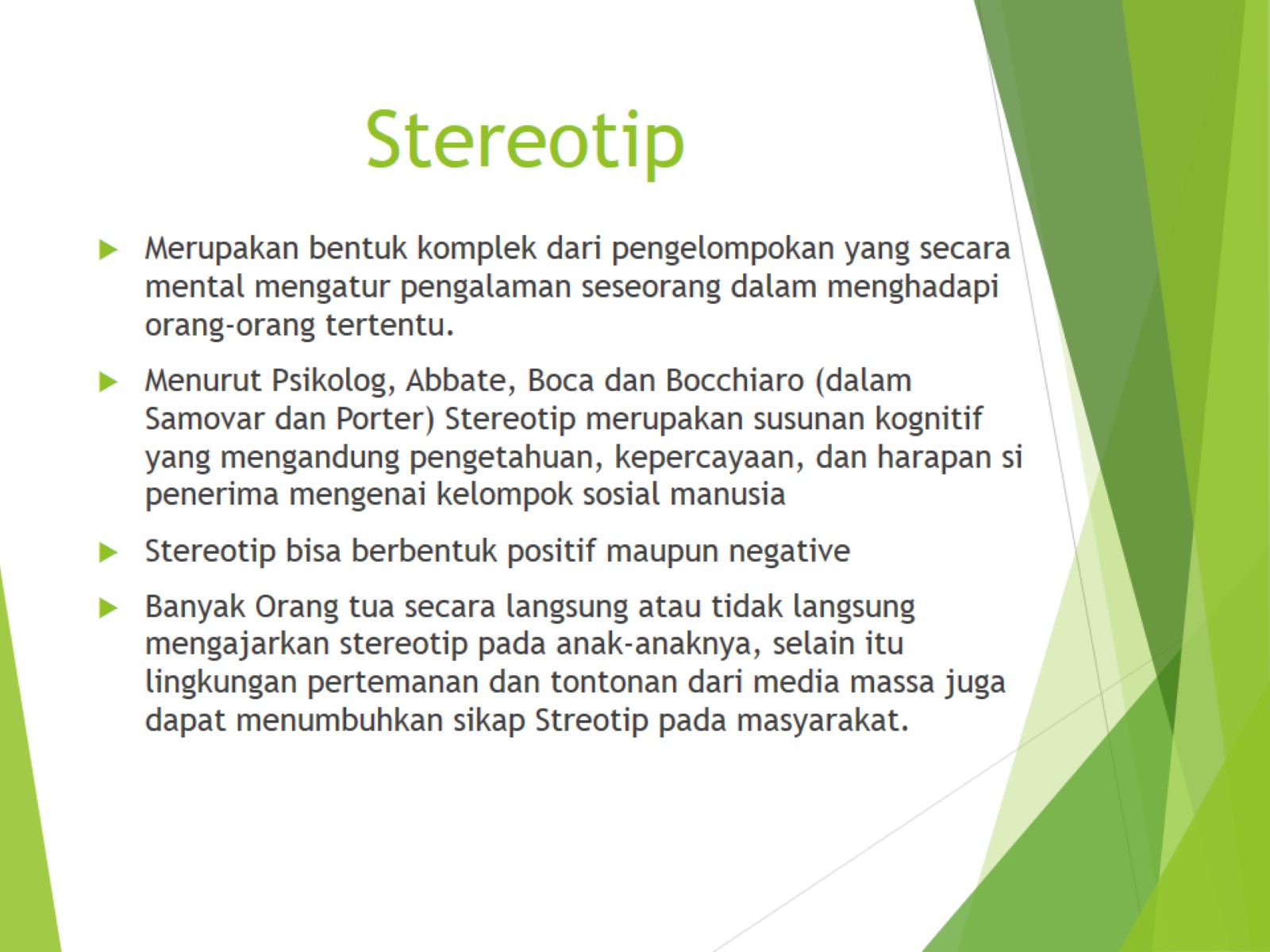 Stereotip
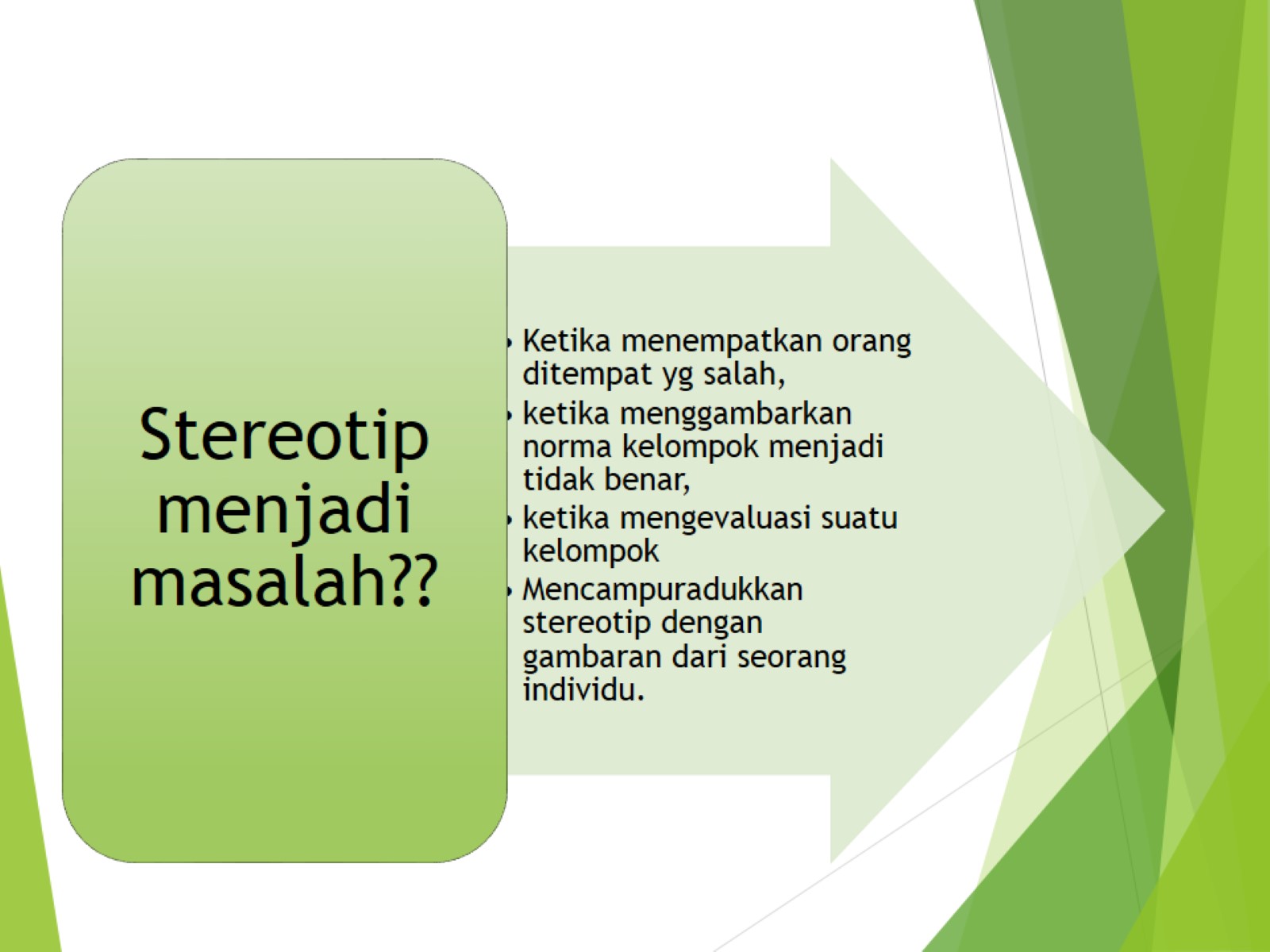 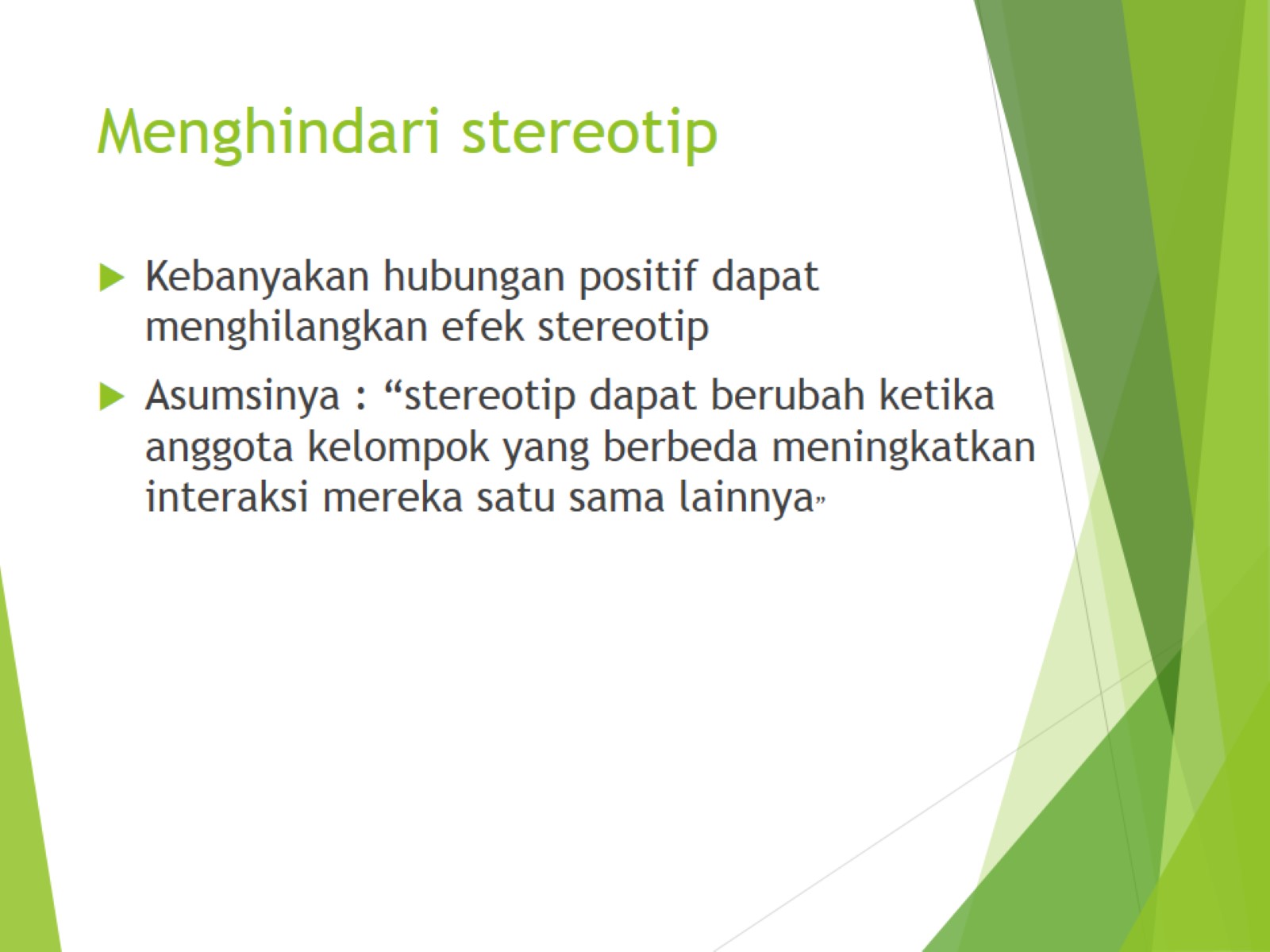 Menghindari stereotip
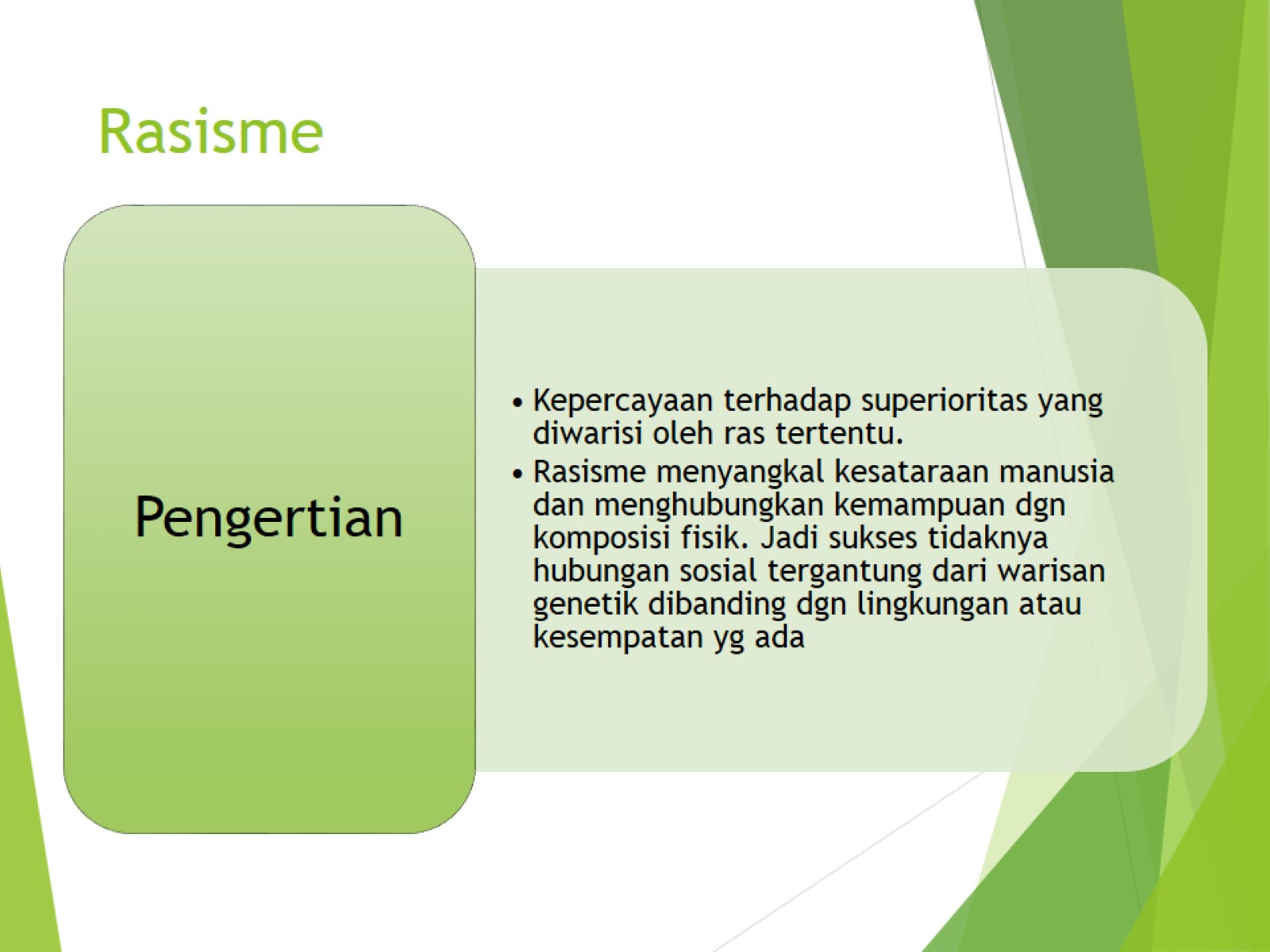 Rasisme
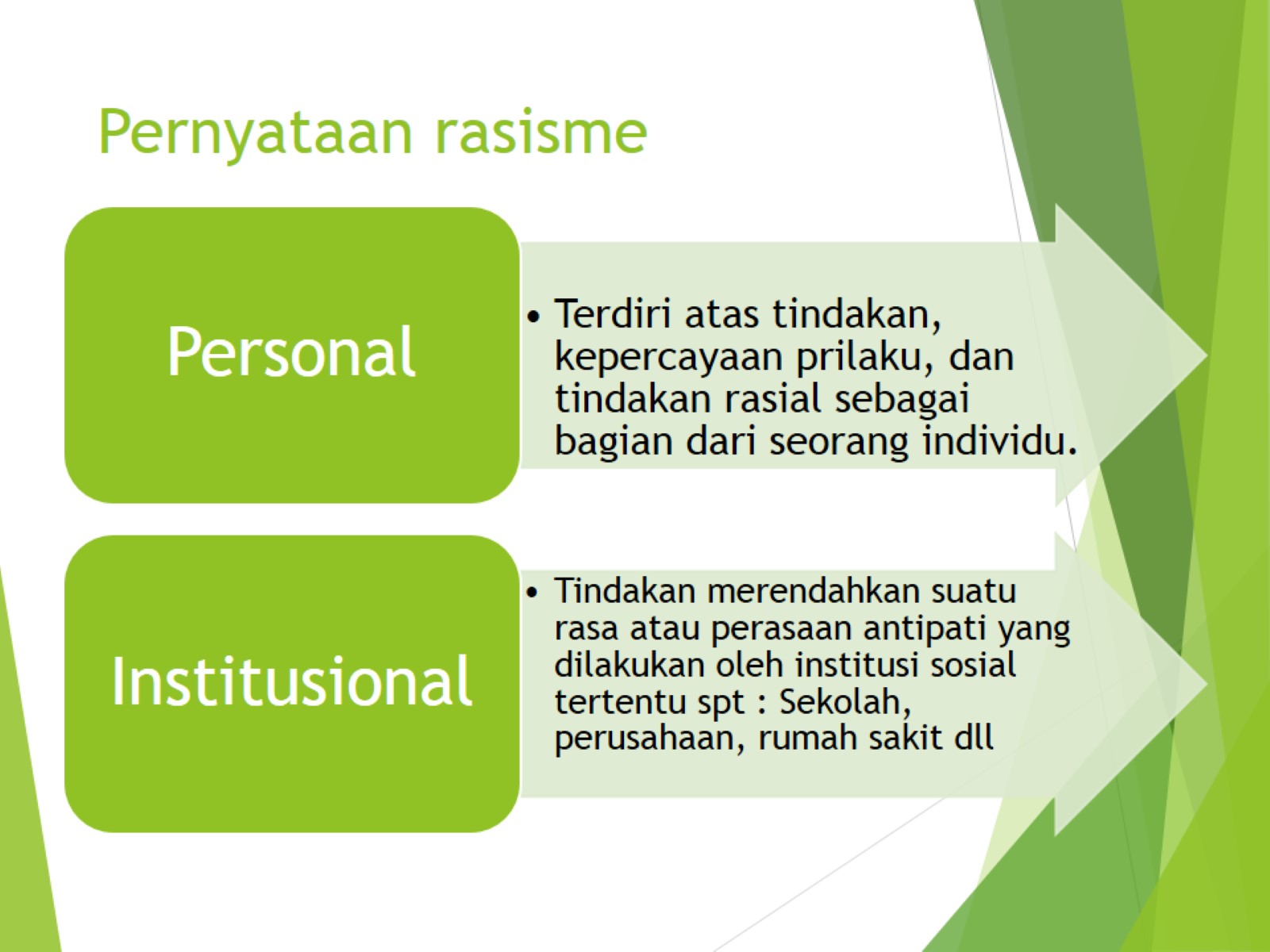 Pernyataan rasisme
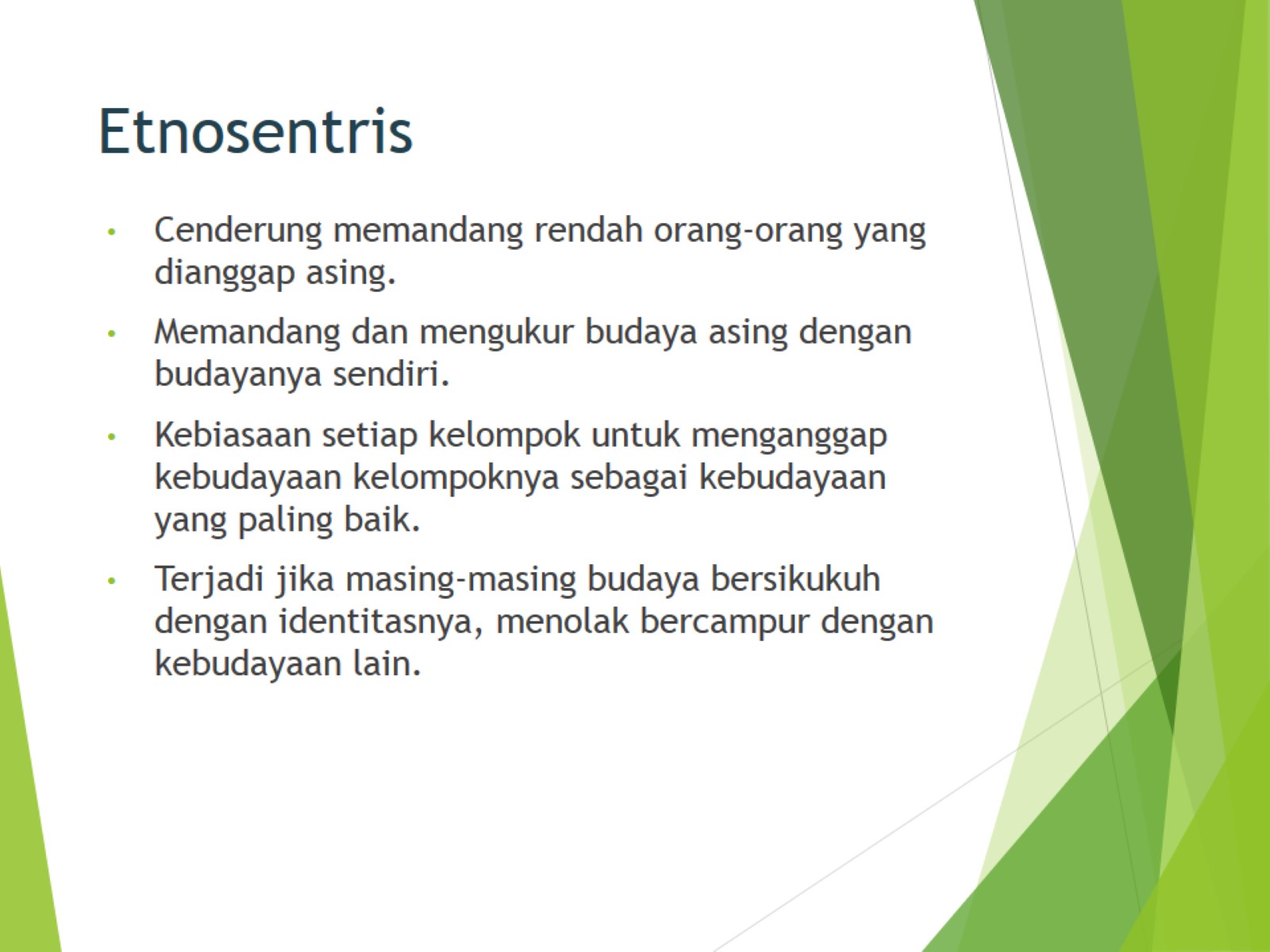 Etnosentris
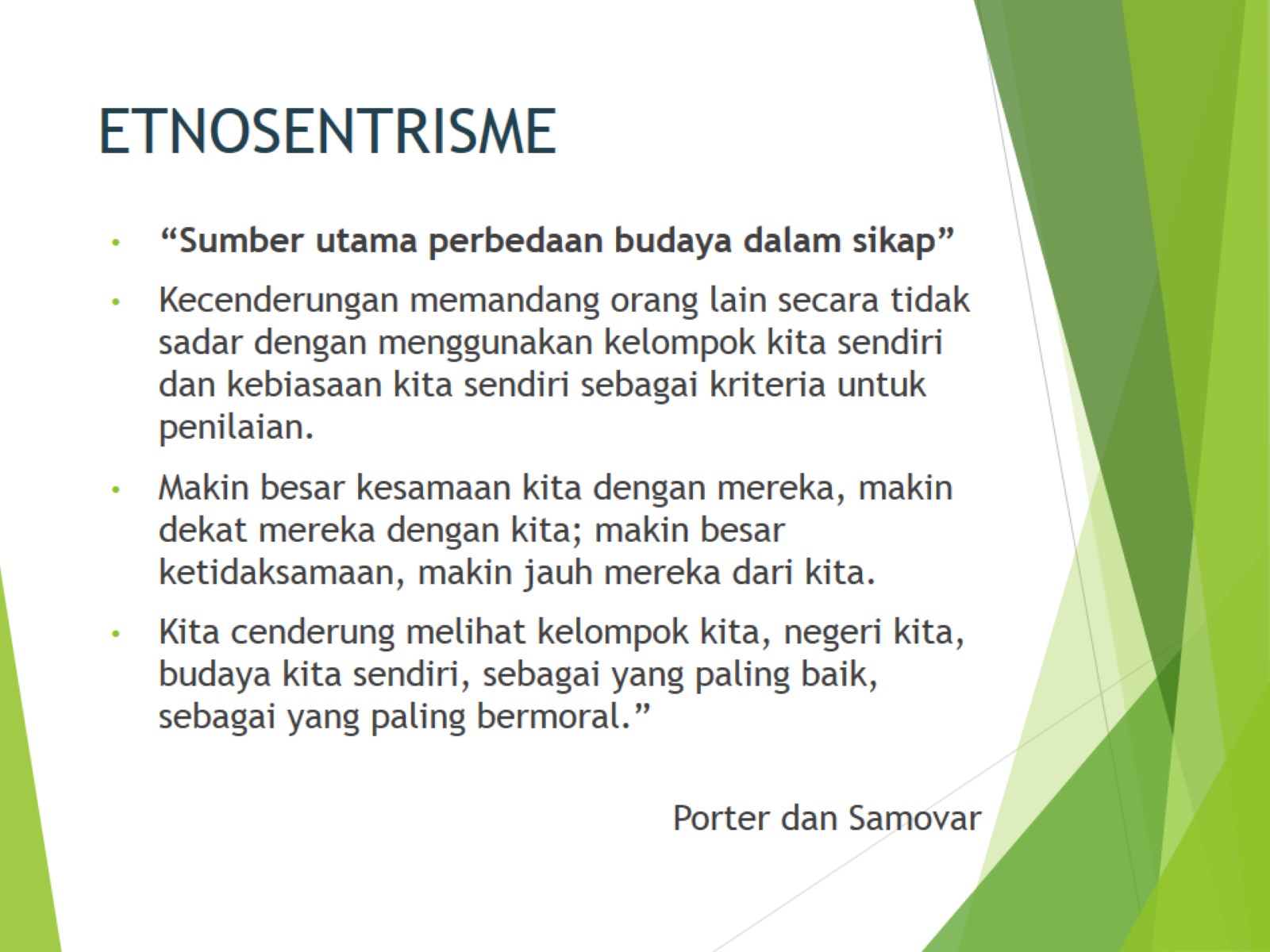 ETNOSENTRISME
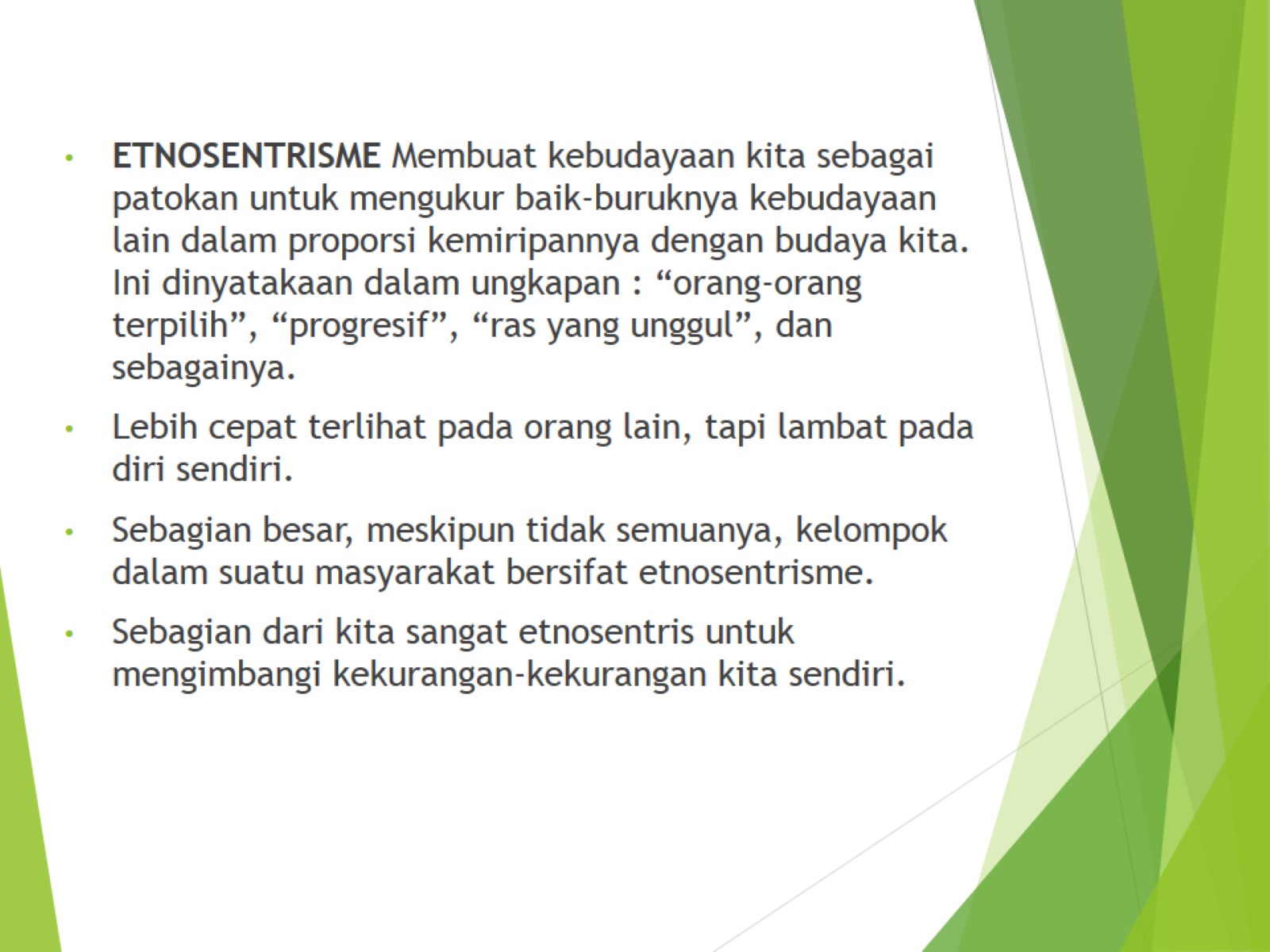 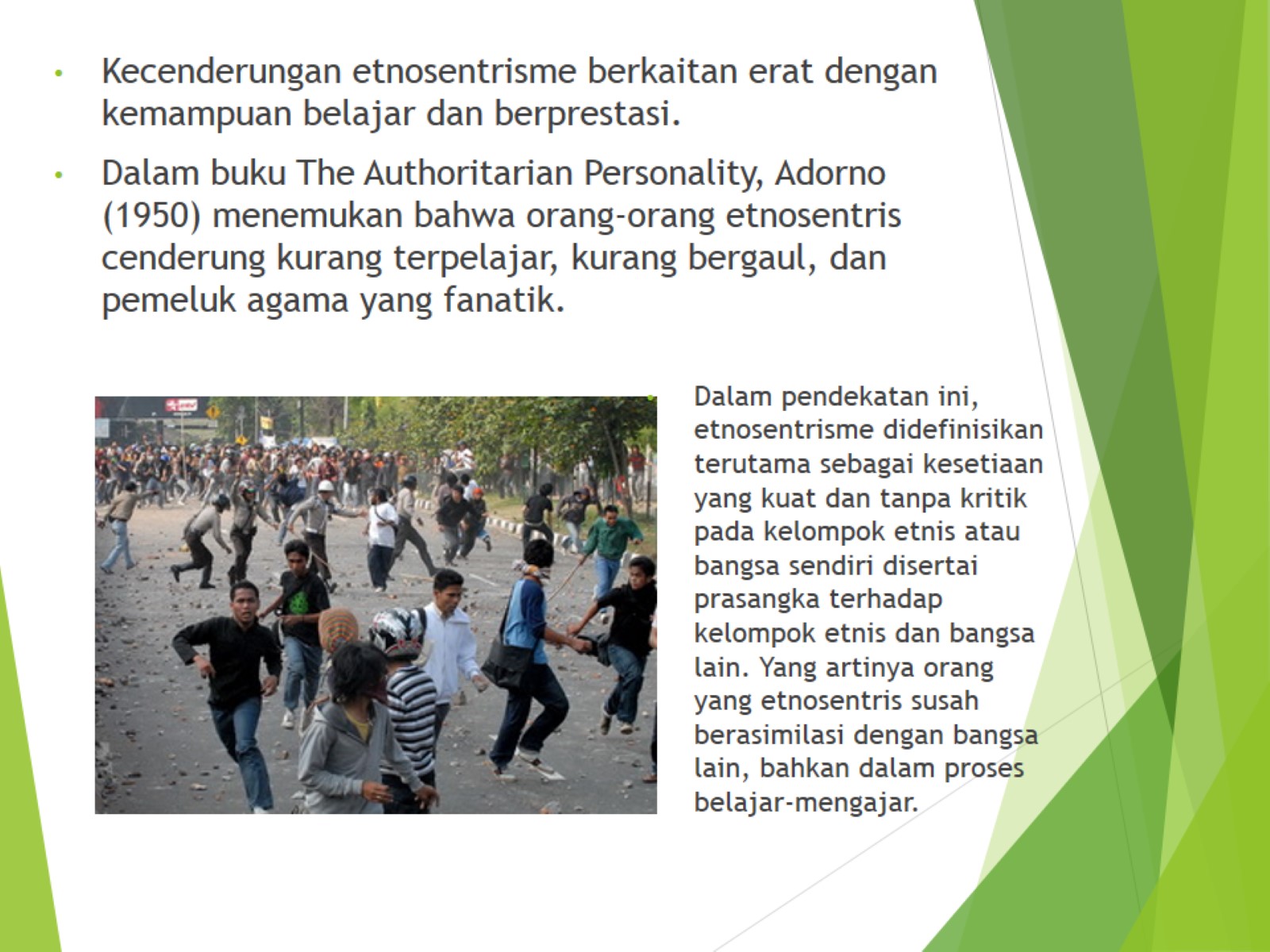 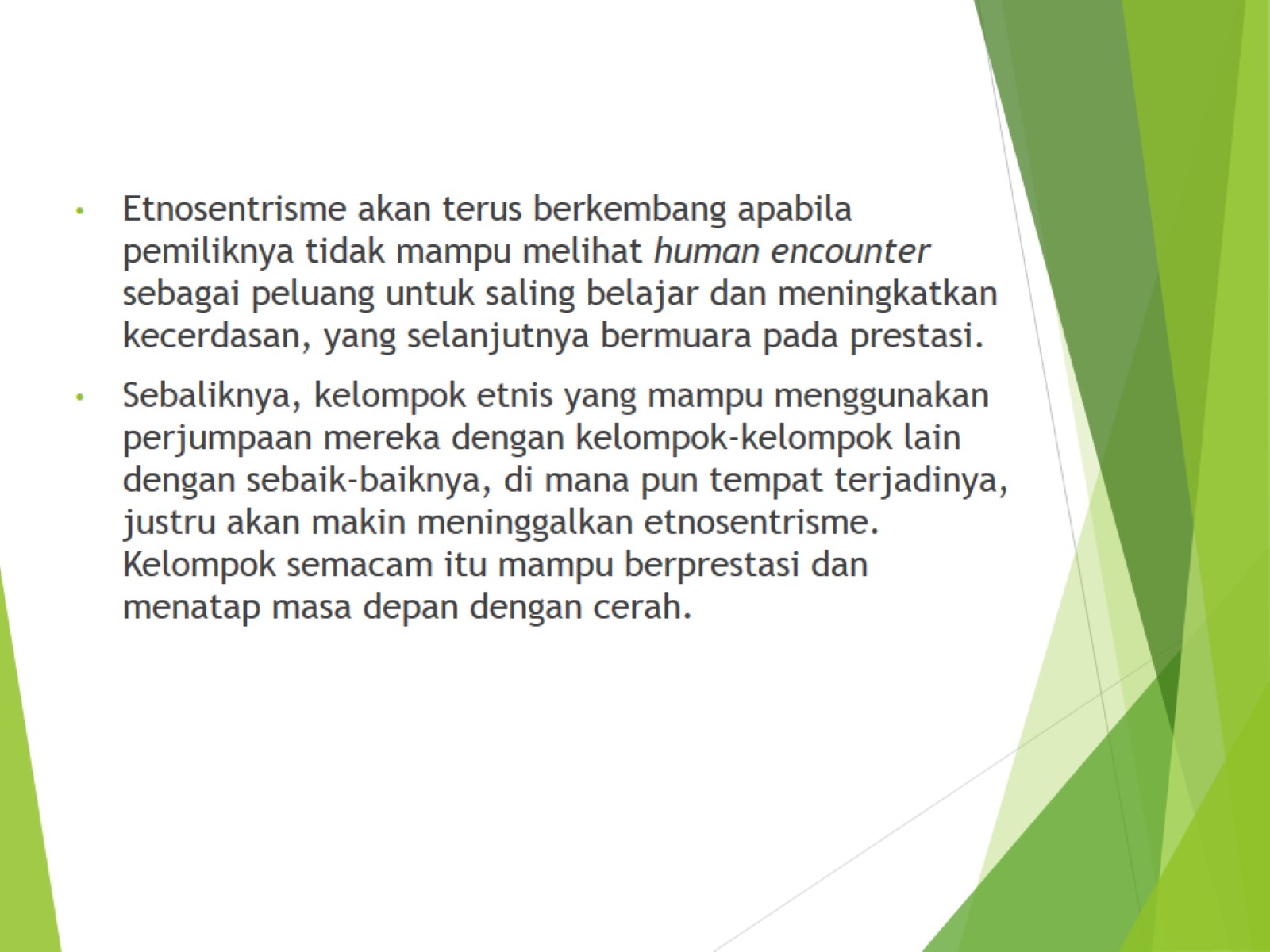 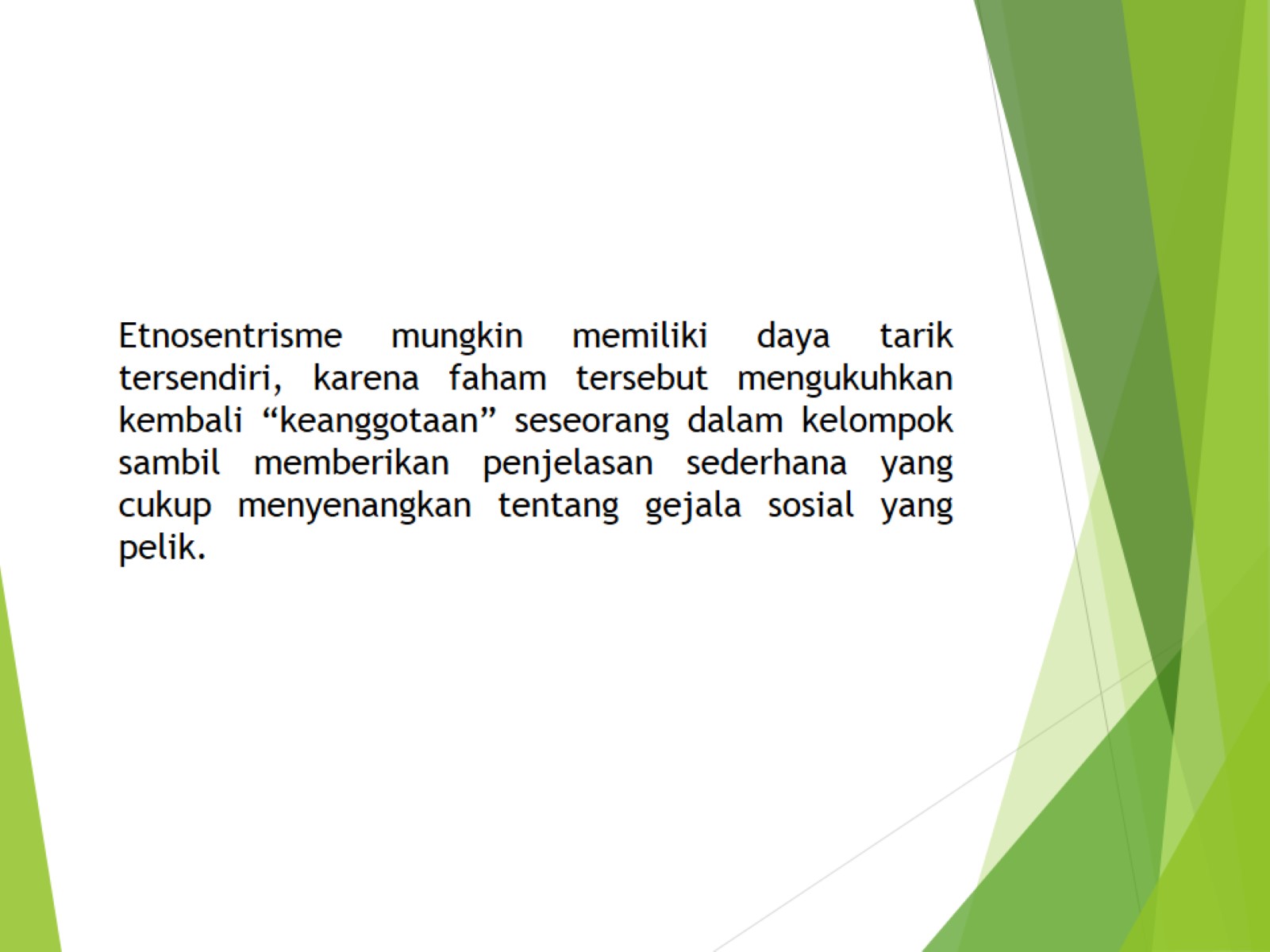 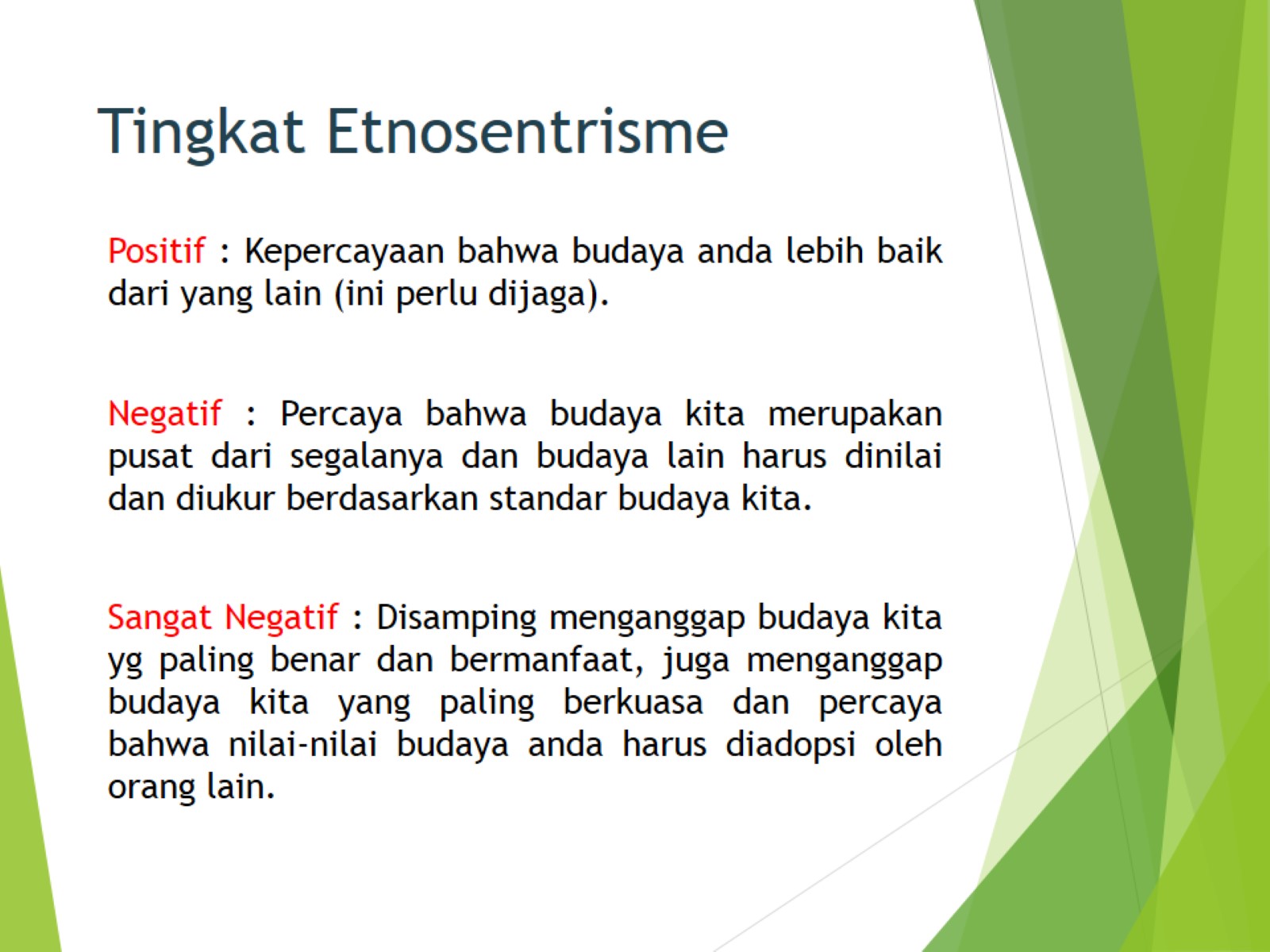 Tingkat Etnosentrisme
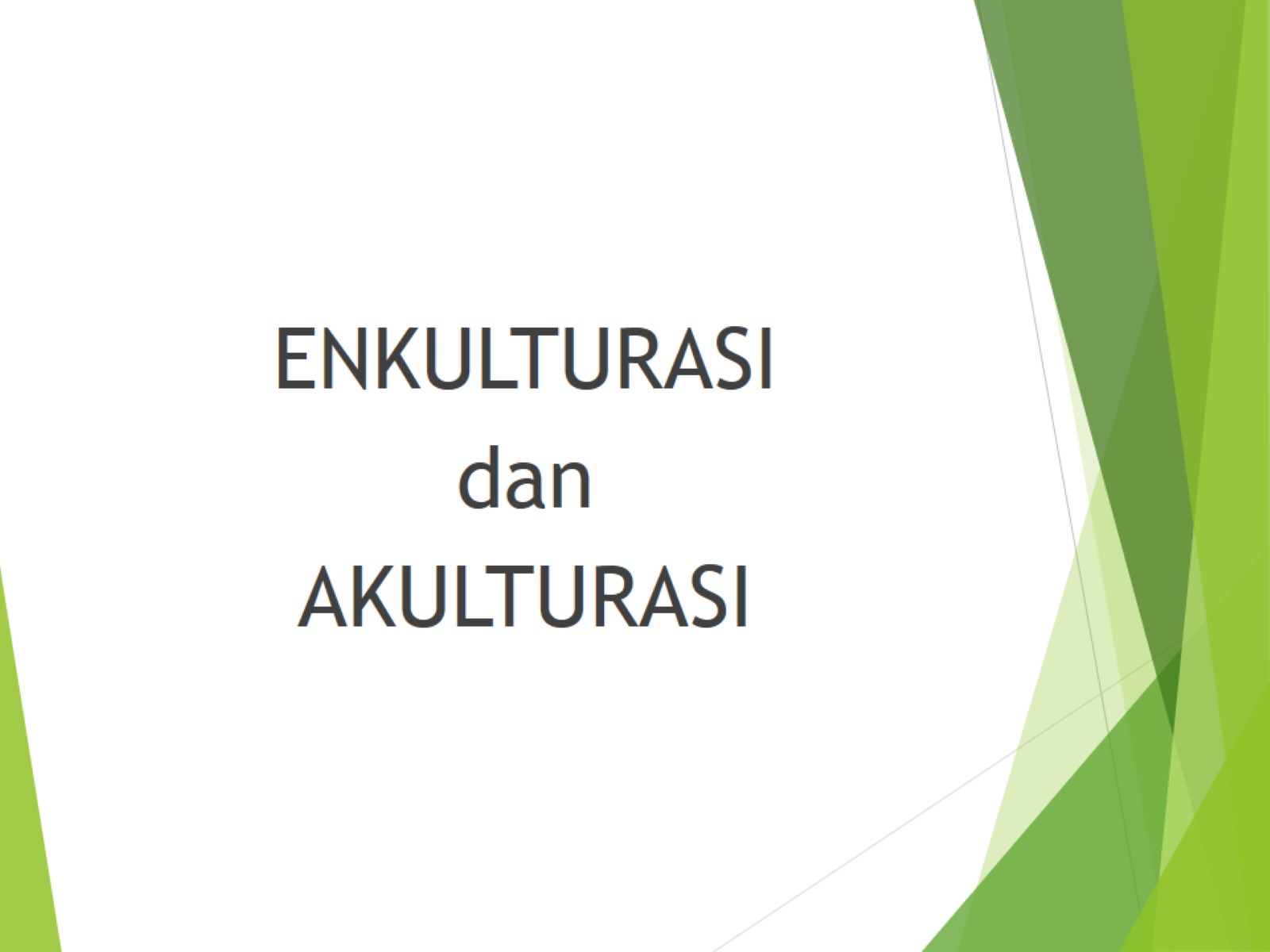 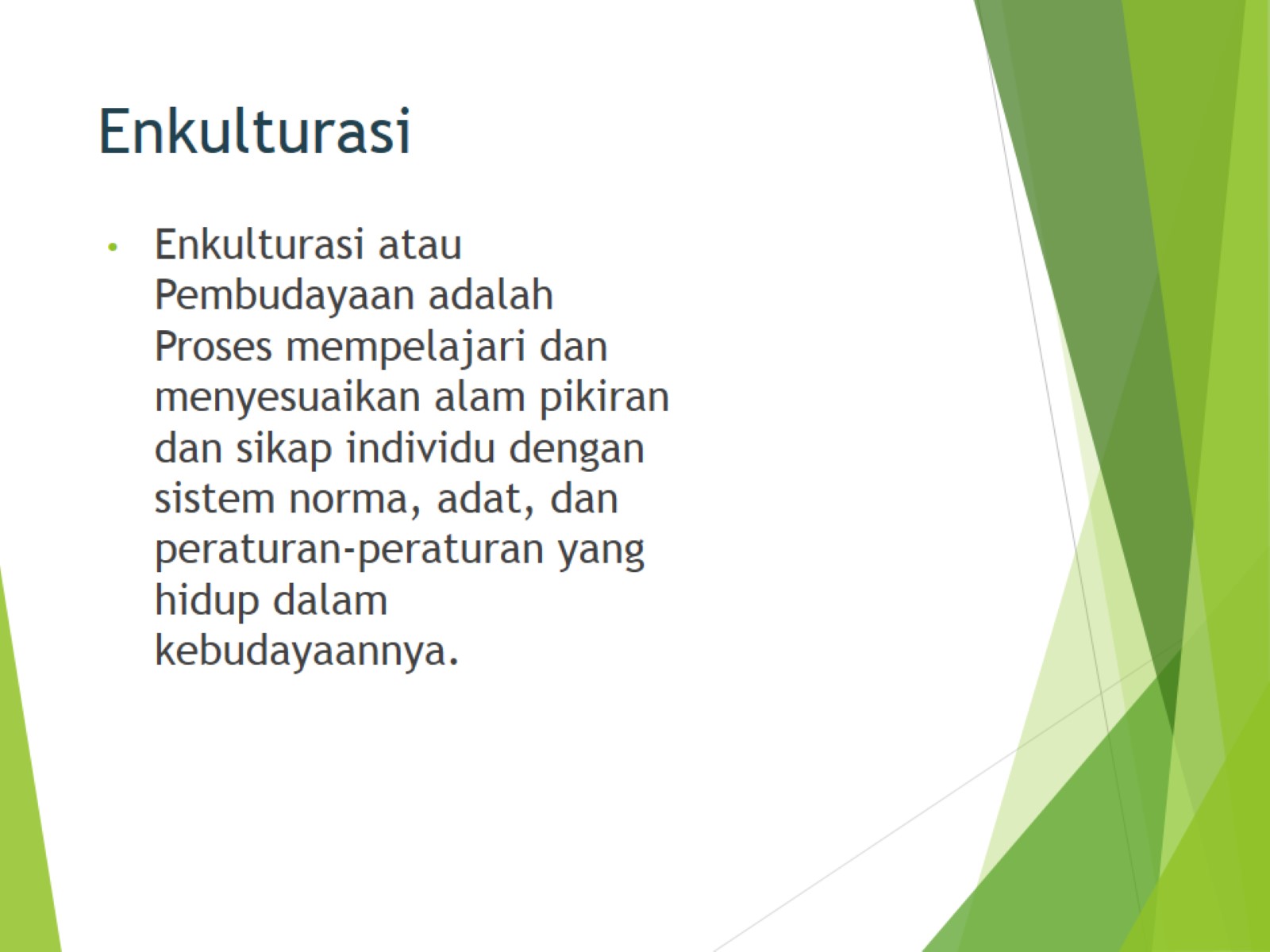 Enkulturasi
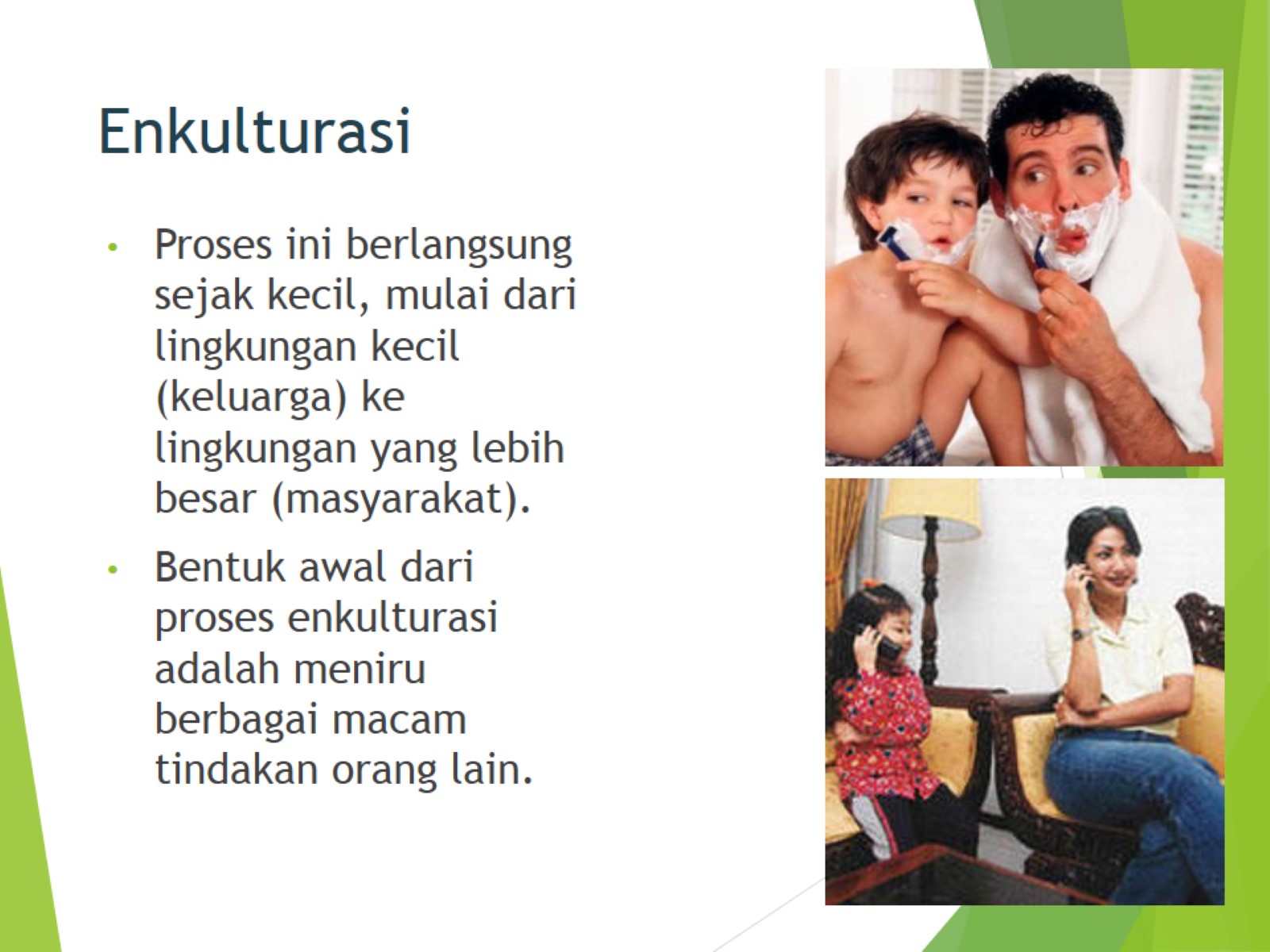 Enkulturasi
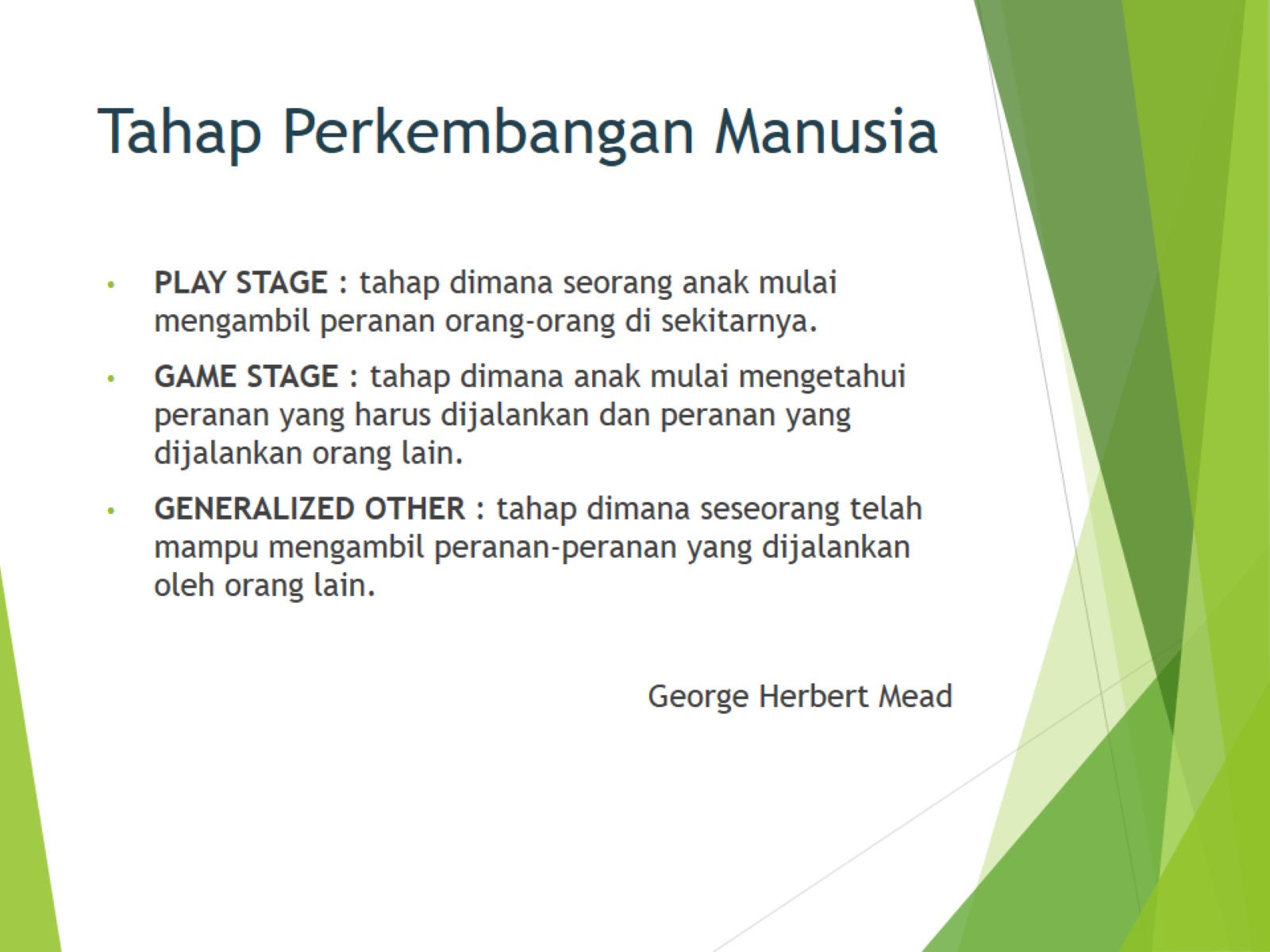 Tahap Perkembangan Manusia
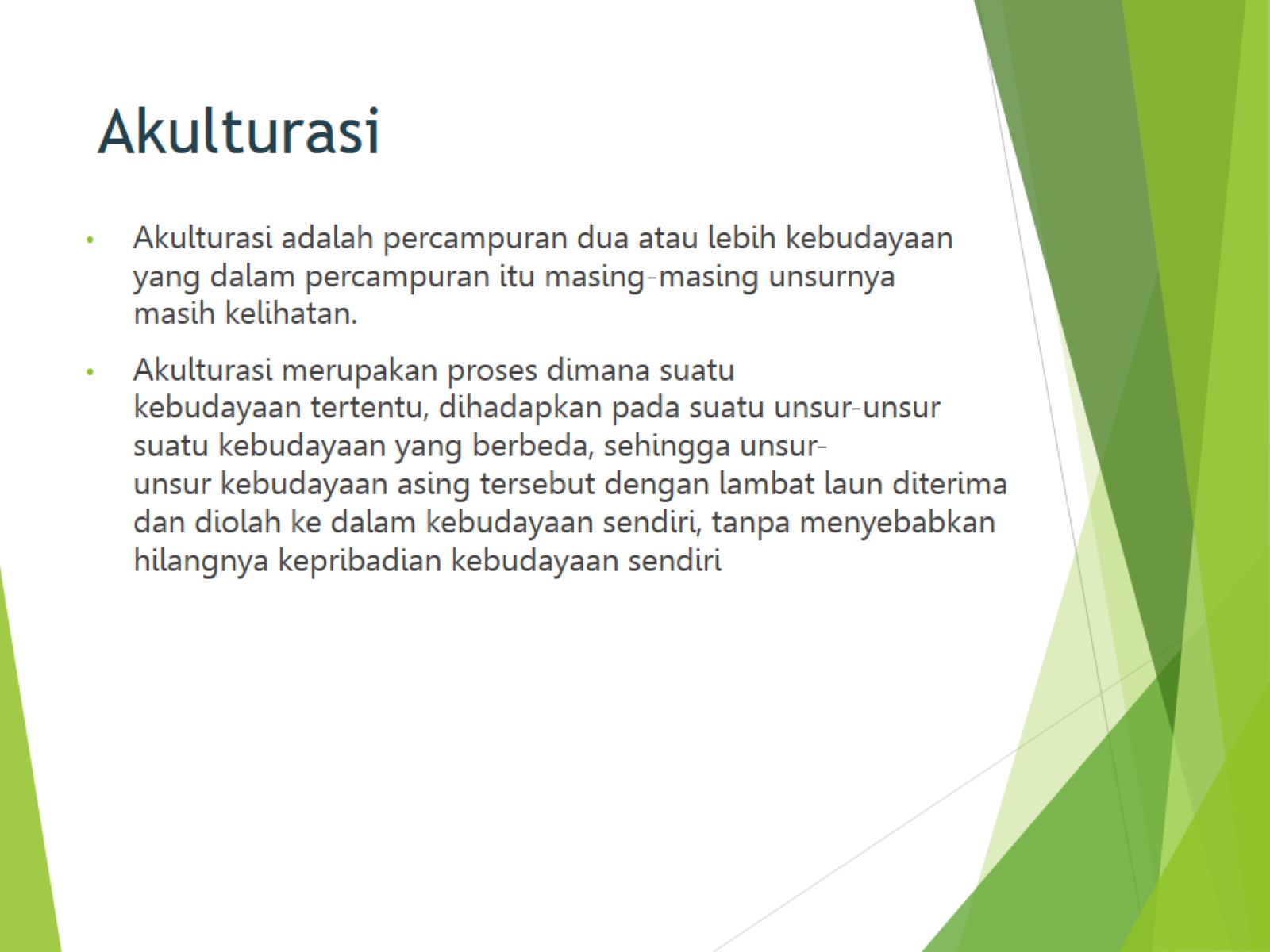 Akulturasi
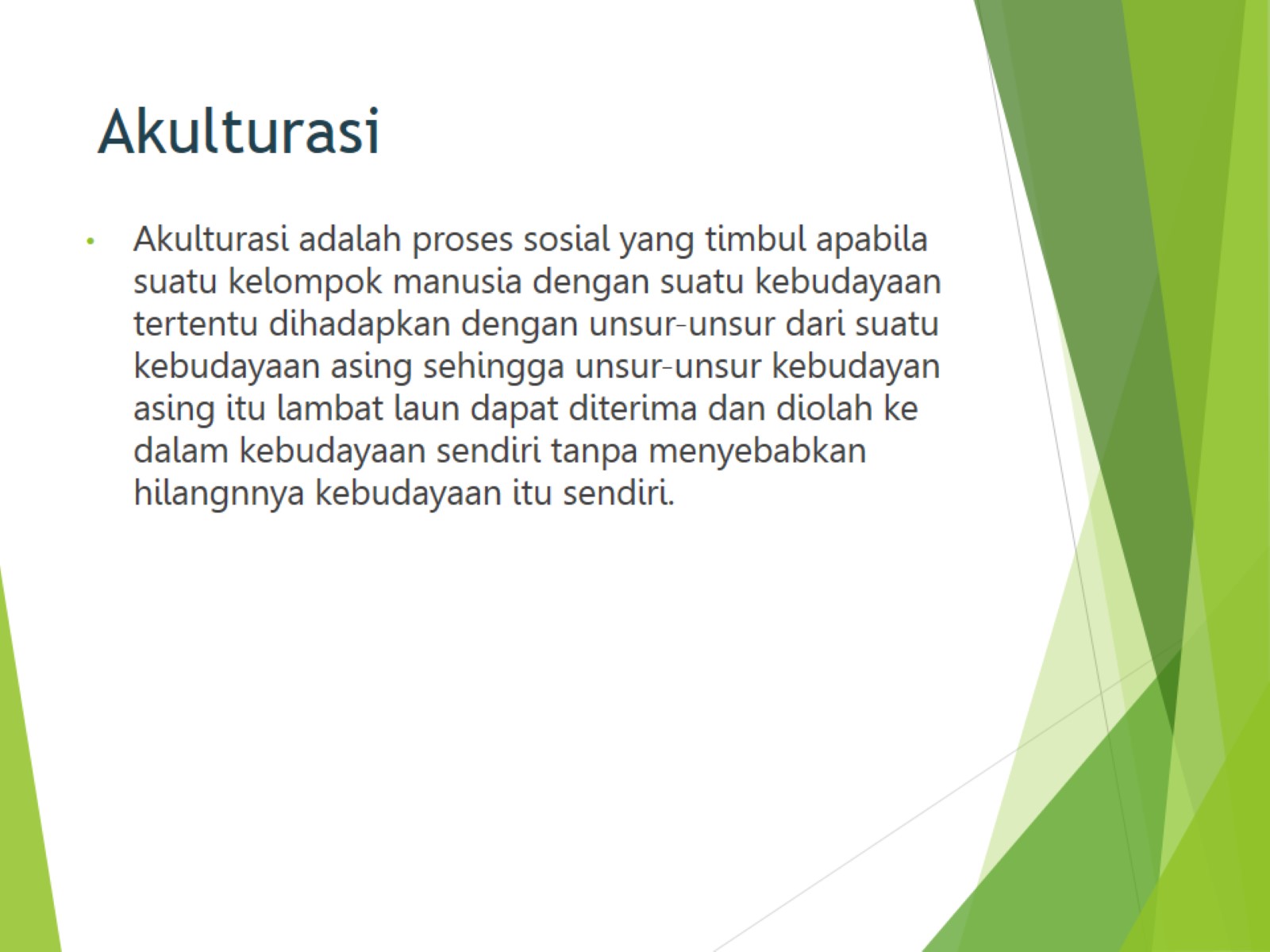 Akulturasi
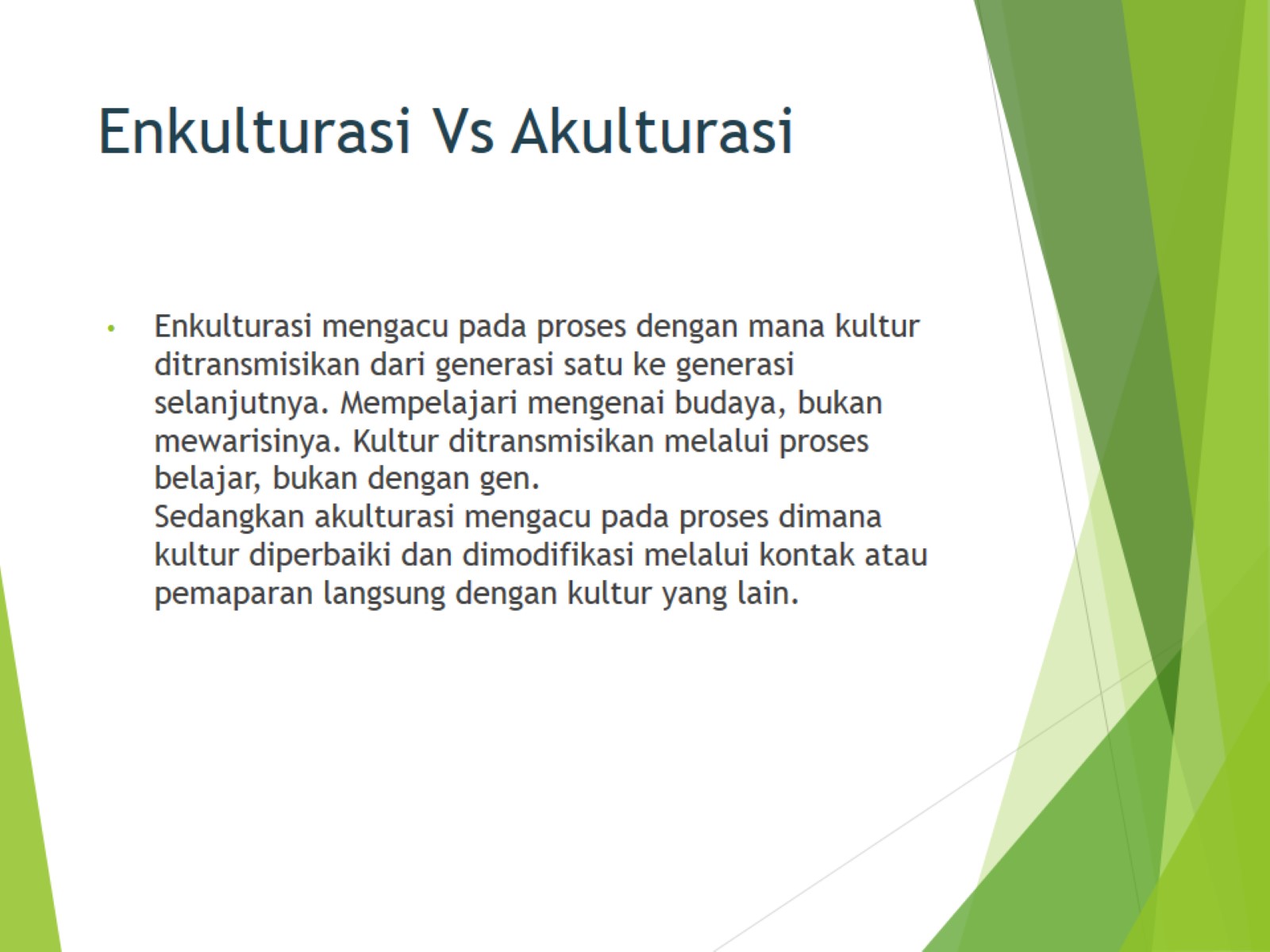 Enkulturasi Vs Akulturasi
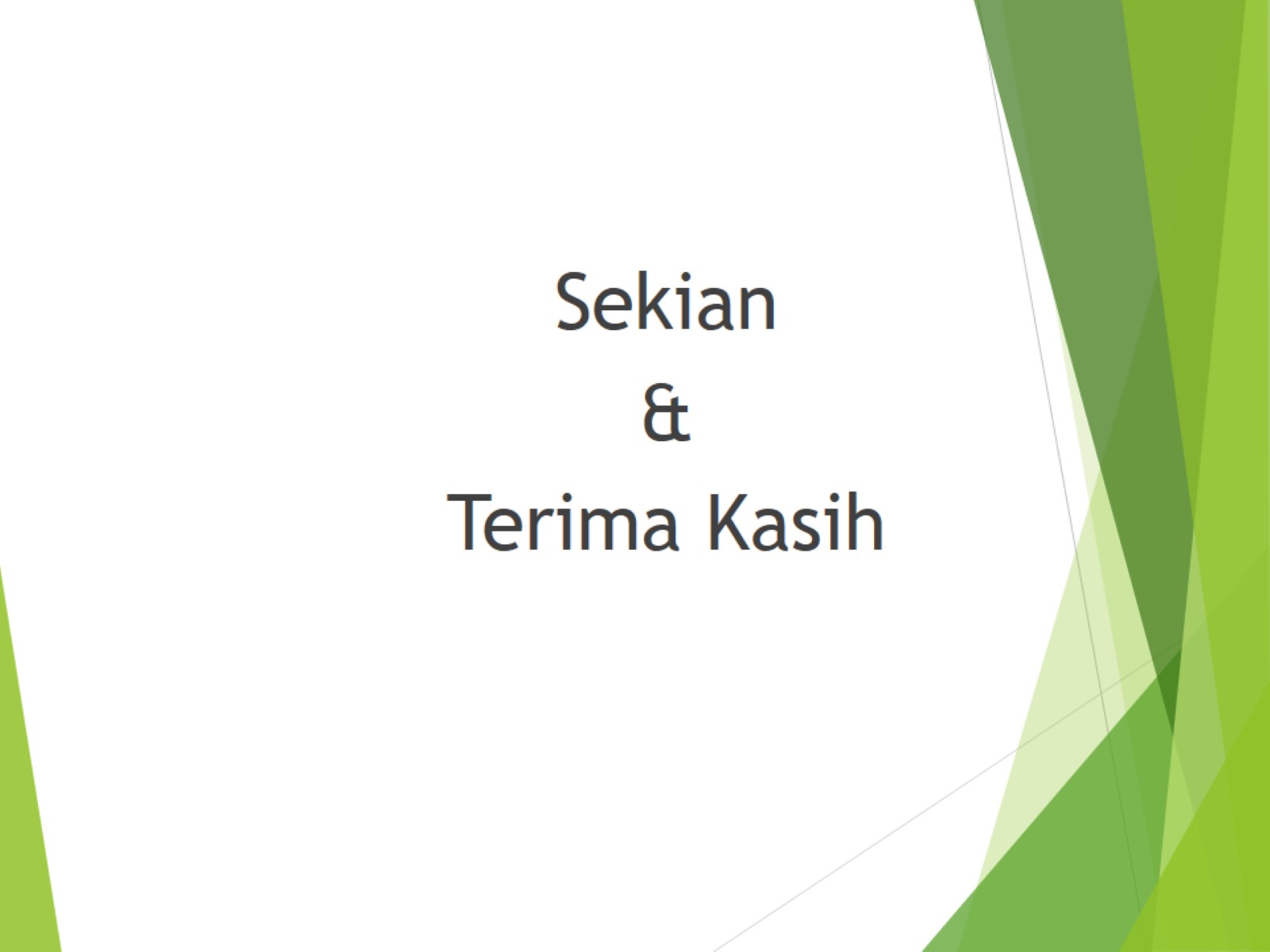